REFORMA  TRIBUTÁRIA
PEC 45/2019 CÂMARA DOS DEPUTADOS + PEC 110/2019 SENADO = PEC 155
LUIZ CARLOS HAULY
ECONOMISTA • ESPECIALISTA TRIBUTÁRIO
DEPUTADO FEDERAL 7 por mandatos 1991/2019
SECRETÁRIO DA FAZENDA DO PARANÁ por 2 VEZES
RELATOR DA LEI 123/2006 (SUPERSIMPLES);
RELATOR LEI 87/1996  (LEI ICMS/EXPORTAÇÕES)
RELATOR DA PEC 293-A/2004 (Situação: Pronta para Pauta no Plenário da Câmara desde 11/12/2018
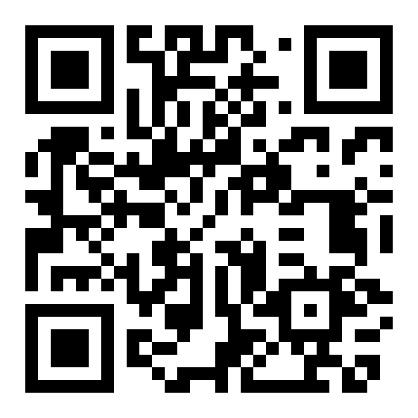 PEC110.COM.BR
AUDIÊNCIA PÚBLICA
SUBCOMISSÃO ESPECIAL DA REFORMA TRIBUTÁRIA
BRASÍLIA, 24/05/2023
PEC 110 e 45 = 155
PEC DOS CONSUMIDORES
Objetivo
DESENVOLVIMENTO ECONÔMICO SUSTENTADO
HARMONIZAR O STN COM OCDE
JUSTIÇA FISCAL E SOCIAL
‹#›
[Speaker Notes: O objetivo do Plano Miguel Abuhab é fomentar o desenvolvimento econômico do país e para isso é necessário garantir a arrecadação de estado e ao mesmo tempo garantir a competitividade das empresas.]
POR QUE REFORMAR?
BAIXO CRESCIMENTO ECONÔMICO: “O VOÔ DE GALINHA E O PATINHO FEIO MUNDIAL"
O QUE REFORMAR NO ATUAL STN?
BASE CONSUMO: CAUSAS RAÍZ 
PARA QUAL MODELO MUDAR?
IVA; MODELO OCDE;
COMO APROVAR?
ENTES: UNIÃO, ESTADOS E MUNICÍPIOS;
SETORES ECONÔMICOS;
CONSUMIDORES;
TRABALHADORES DO STN;
[Speaker Notes: 4º PORQUE REFORMAR: O PROBLEMA DE TODOS NÓS]
BAIXO CRESCIMENTO ECONÔMICO
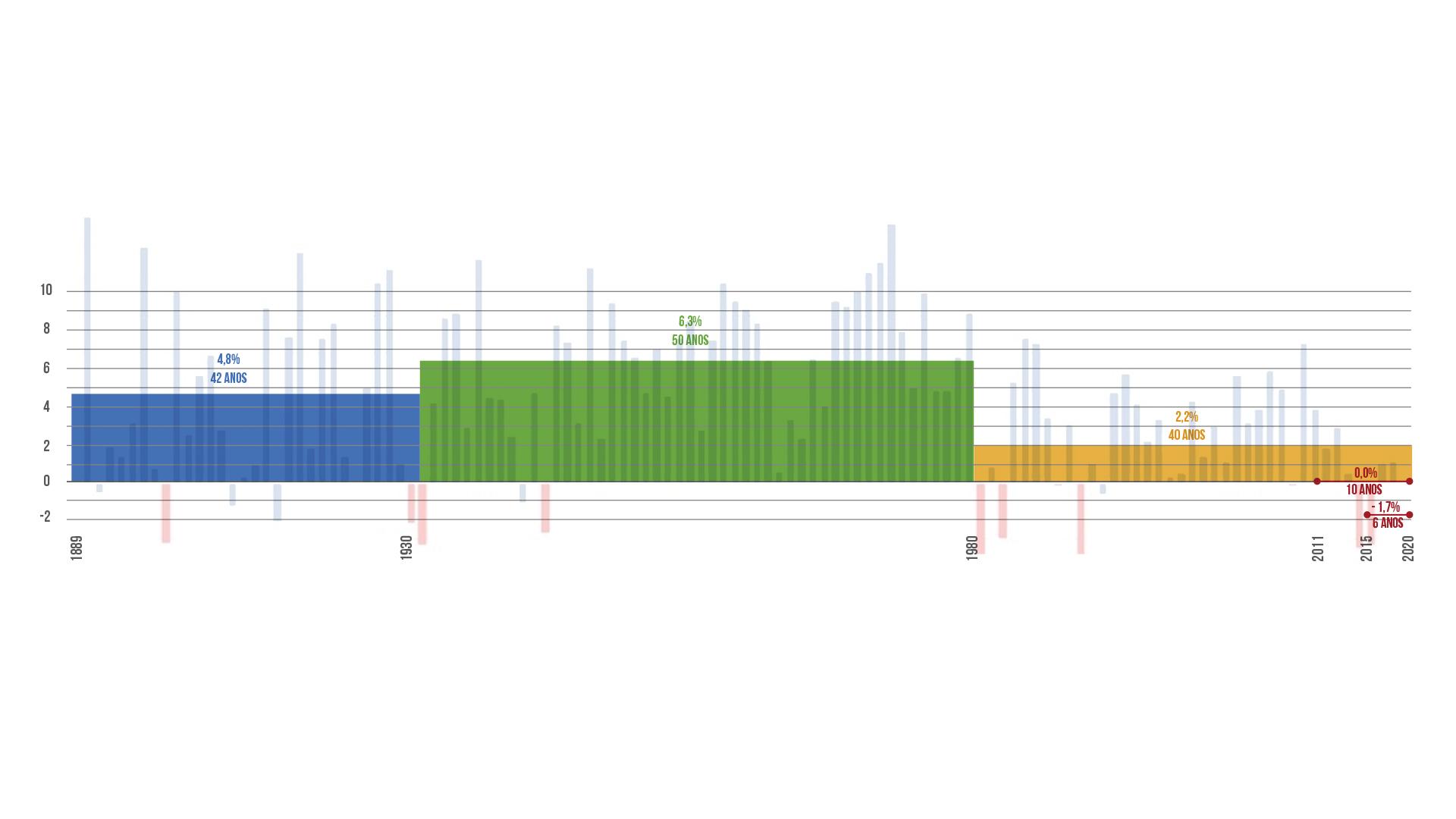 PLANO REAL
TRABALHISTA
PREVIDÊNCIÁRIA
Mesmo aprovando....
BAIXO CRESCIMENTO DA ECONOMIA
Fonte: Elaborado por José Eustáquio Alves a partir de dados do IPEADATA, IBGE e FMI
DE TIGRE AO VOO DE GALINHA À PATINHO FEIO NO MUNDO
BAIXÍSSIMO CRESCIMENTO DA ECONOMIA
[Speaker Notes: NÃO FUGIR DO GRÁFICO]
VOO DE GALINHA
BAIXO CRESCIMENTO DA ECONOMIA
“VOO DE GALINHA” COM PIB ZERADO ENTRE 2011/2020 E
 “CRINA DE RABO DE CAVALO” NEGATIVO EM 12%  ENTRE 2015/2020
https://infograficos.gazetadopovo.com.br/economia/pib-do-brasil/
[Speaker Notes: NÃO FUGIR DO GRÁFICO]
BRASIL: DE TIGRE A PATINHO FEIO NO MUNDO
BAIXO CRESCIMENTO DA ECONOMIA
[Speaker Notes: LER EM ORDEM (DA ESQUERDA PARA DIREITA) 
		+ 
PQ O BR NÃO PODE CRESCER MENOS DO QUE OS EMERGENTES? 
PQ SOMOS ENTRE MAIORES POPULAÇÃO TERRITÓRIO, 
FÉRTI,
MINERÁIS....]
BRASIL DEIXOU DE SER POTÊNCIA ECONÔMICA    1981/2022  42 ANOS DE BAIXÍSSIMO CRESCIMENTO
RENDA PER CAPITA EM ZERO NA  DÉCADA 2011/2020
BAIXO CRESCIMENTO DA ECONOMIA
Fonte: IBGE e BCB até 2017 e estimativa do autor Nelson Barbosa para 2018-20
AMBIENTE DE NEGÓCIOS
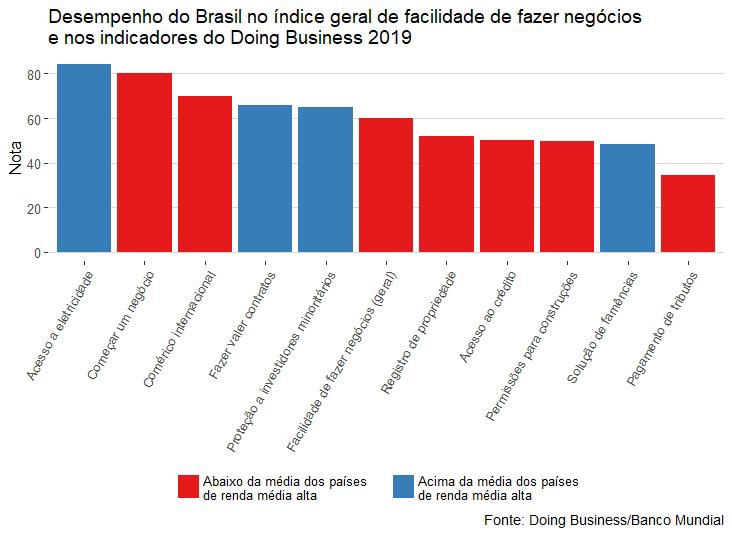 184º
O que mudar no atual STN?
‹#›
A (DES)CONSTRUÇÃO DO STN
EMENDA CONSTITUCIONAL 18/1965 CRIOU O ATUAL STN: CARGA 19% PIB
E ERROU AO DIVIDIR A BASE DO CONSUMO de BENS E SERVICOS EM 3 TRIBUTOS (ISS, ICMS/ IPI)
Assembleia Nacional Constituinte de 1988: CARGA  22,8% PIB
A UNIÃO PERDEU PARA OS ESTADOS E MUNICÍPOS: 15% do IR e  25% do IPI  
E os 5 impostos monofásicos sobre combustíveis, energia elétrica, telecomunicações, transportes e minerais.
AS REFORMAS FATIADAS, A CRIAÇÃO DAS CONTRIBUIÇÕES E A ELEVAÇÃO DA CARGA TRIBUTÁRIA CRIOU O MANICÔMIO E O184º PIOR SISTEMA TRIBUTÁRIO DO MUNDO.
DE 1989/2020 A CARGA  SUBIU 10% do PIB 🡪 de 22,8% para MÉDIA de 33% PIB  (100% para União)
DE 1989/2019 FORAM EDITADAS 390.726 NORMAS TRIBUTÁRIAS (IBPT)
[Speaker Notes: A ORIGEM DAS CAUSAS DOS PROBLEMAS DO STN 

QUE, POR SUA VEZ, É O MAIOR VILÃO DO DRAMA ECONÔMICO BRASILEIRO

(PARÁBOLA DO LEAO GORDO)]
3 BASES TRIBUTÁRIAS UNIVERSAIS
CONSUMO
RENDA
PATRIMÔNIO
EXCESSO CARGA TRIBUTÁRIA NO CONSUMO
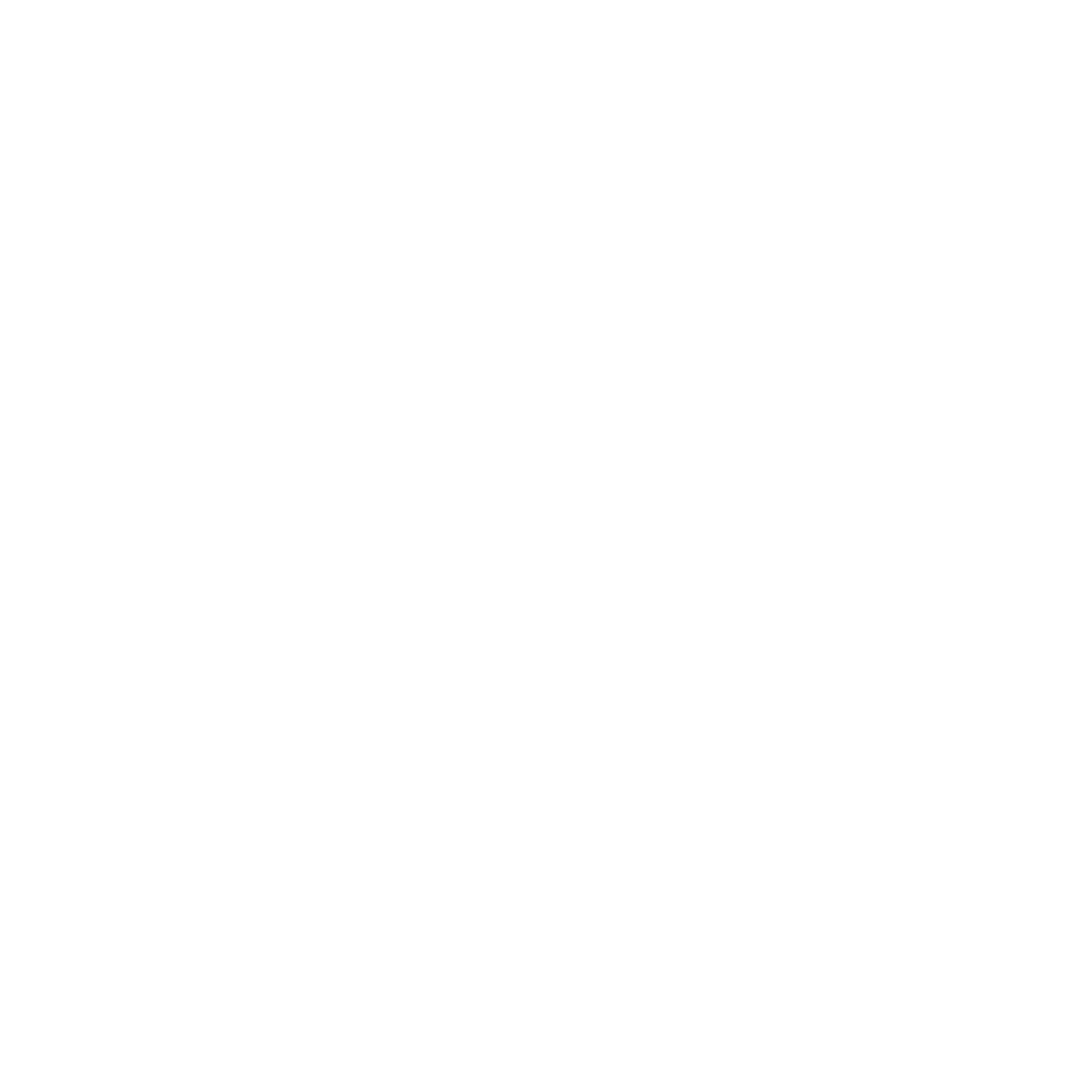 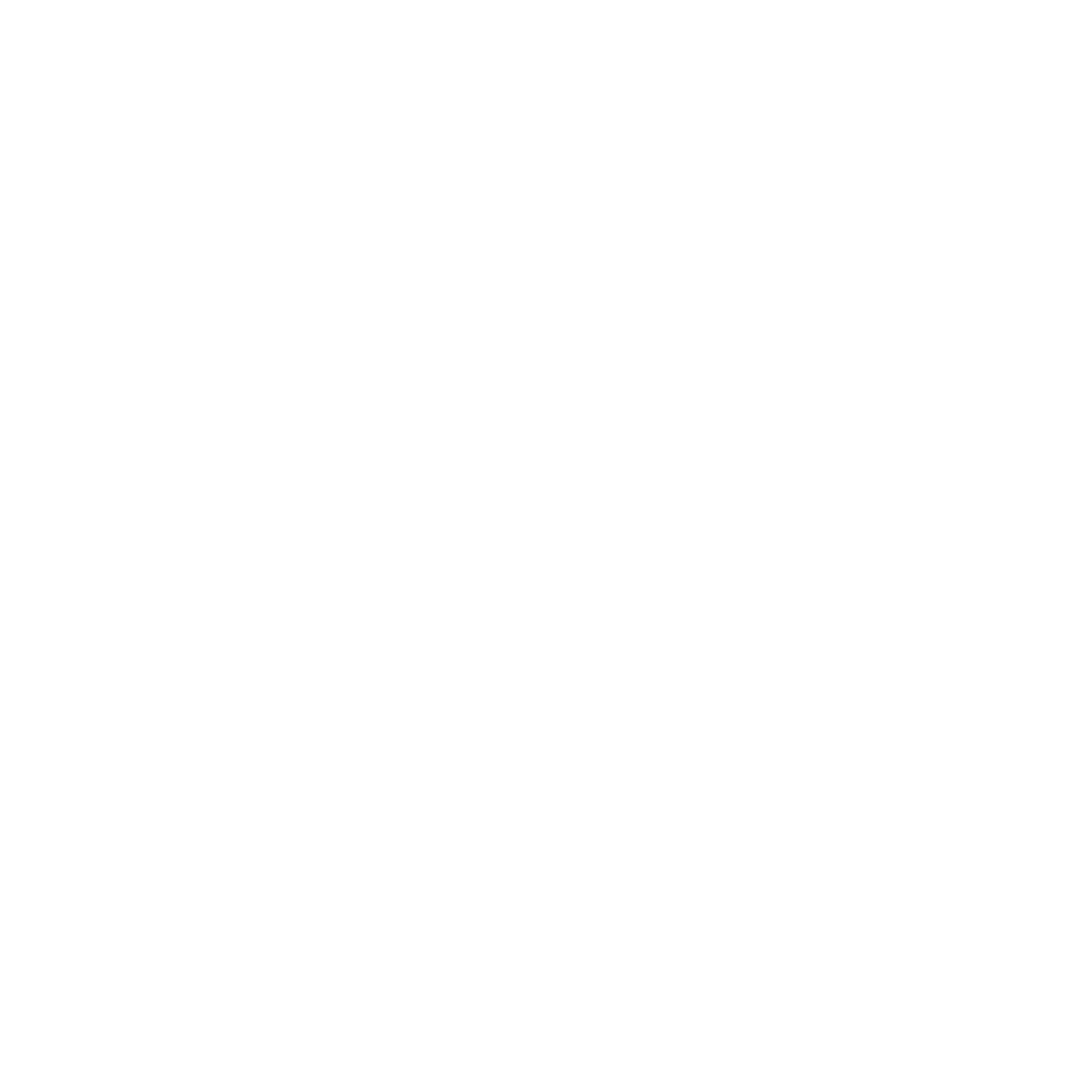 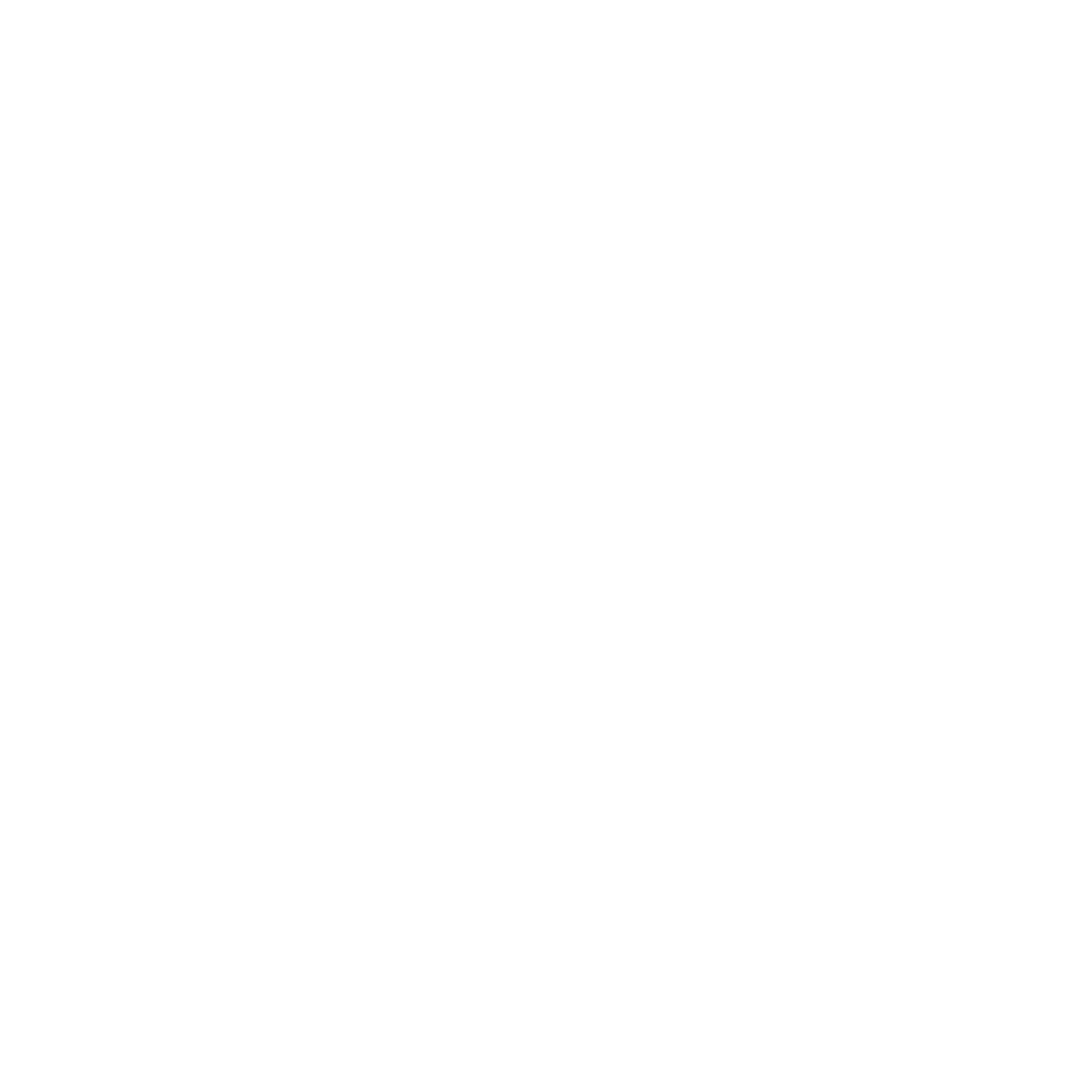 BASES TRIBUTÁRIAS
ARRECADAÇÃO
OCDE (34% PIB)
(média)
BRASIL (33% PIB)
EUA (27% PIB)
CONSUMO/FOLHA
40,6%
74,8%
60,4%
34,1%
BASE RENDA
49,1%
20,8%
5,5%
BASE PATRIMÔNIO
10,3%
4,4%
% EQUIPARAÇÃO CONSUMO
- 53,4%
- 192,0%
% EQUIPARAÇÃO RENDA
+ 133,8%
+ 62,4%
PERFIL DO ATUAL MANICÔMIO TRIBUTÁRIO
BRASIL – CARGA MÉDIA 33% do PIB
CONSUMO/FOLHA
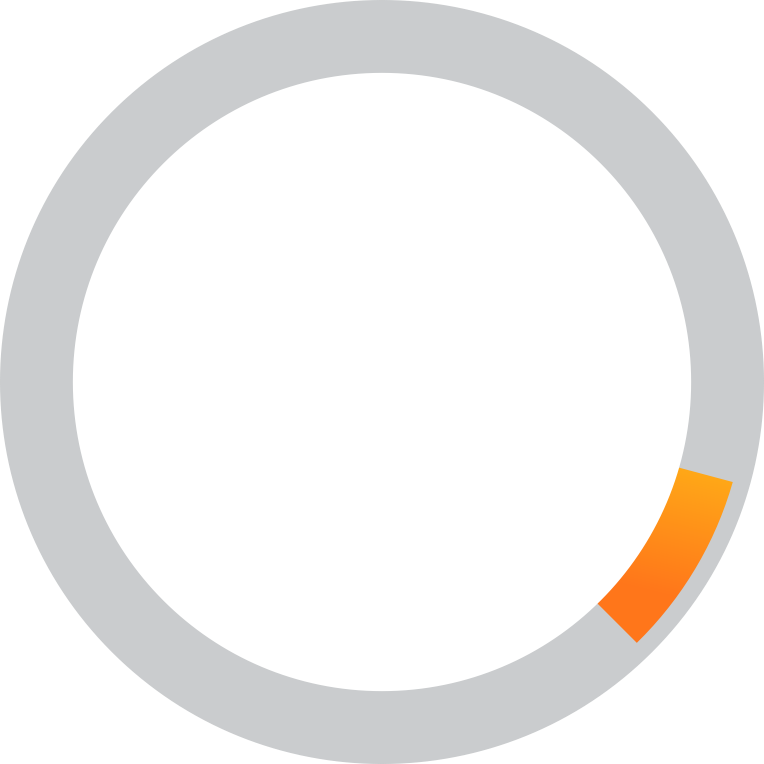 RENDA
PATRIMÔNIO
ICMS: 20,56%
    ISS: 3,0%
PIS/PASEP: 2,72%
   COFINS: 10,36%
IPI: 2,49%
CID: 1,31%
IOF: 1,8%
INSS: 16,62
FUNRURAL:1,75
SISTEMA-S:0,94
SAL. EDUCAÇÃO:0,99
FGTS:6,13%
II+IE: 2,2%
TAXAS:3,93%
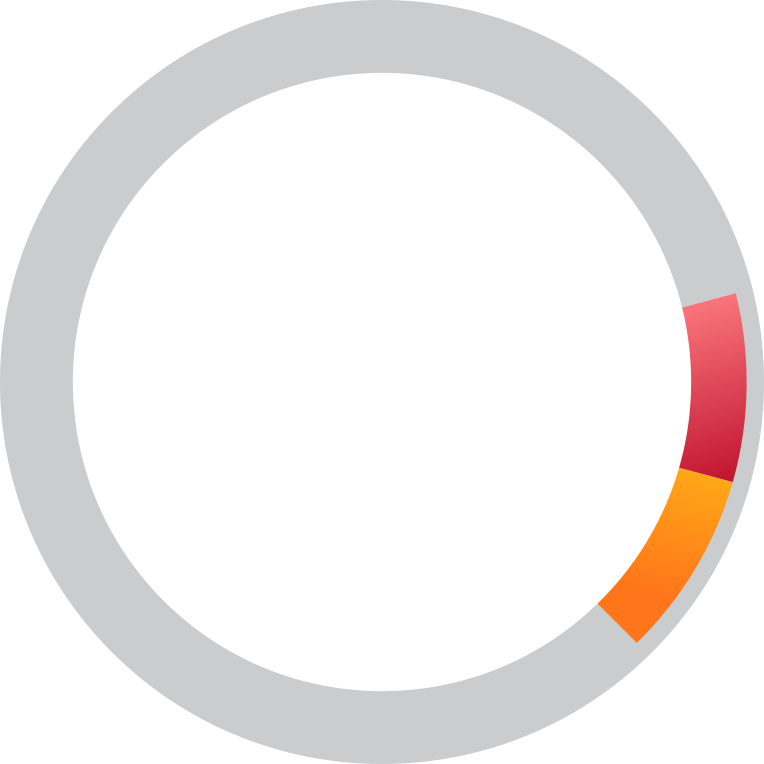 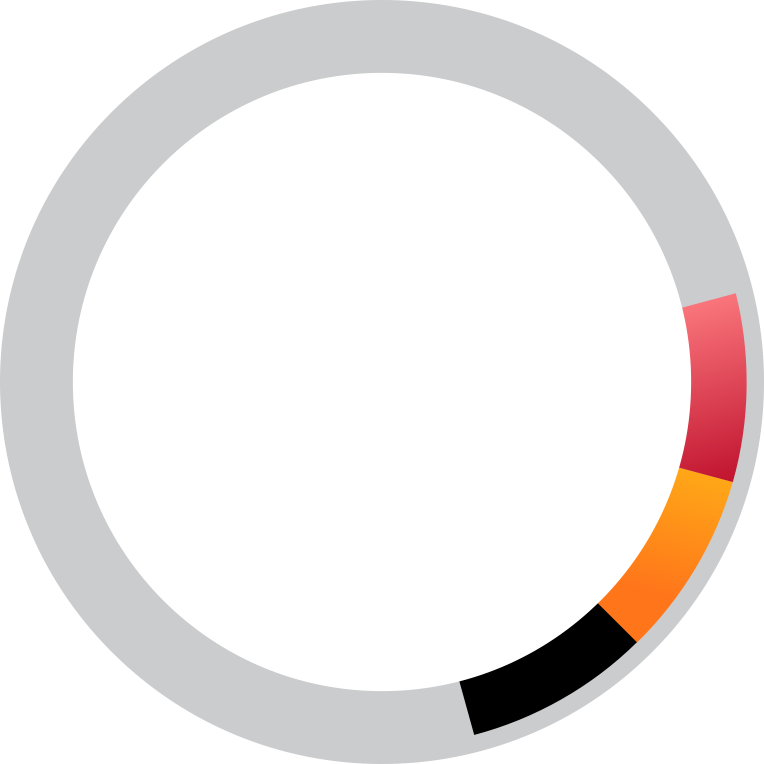 IPTU: 1,59%
IPVA: 1,88%
ITR: 0,06%
  ITBI: 0,58%
ITMCD: 0,33%
IR: 17,73%
CSLL: 3,07%
[Speaker Notes: DIRECIONAR QUE A SOLUÇÃO É SIMPLIFICAÇÃO DA BASE CONSUMO]
PERFIL DO ATUAL MANICÔMIO TRIBUTÁRIO
ICMS: 20,56%
PIS/PASEP: 2,72%
COFINS: 10,36%
IPI: 2,49%
ISS: 3,0%
INSS: 16,63
FUNRURAL:1,75
SISTEMA-S:0,94
SALÁRIO EDUCAÇÃO:0,99
CID: 1,31%
IOF: 1,8%
IR: 17,73%
CSLL: 3,06%
FGTS:6,13%
II+IE: 2,2%
OUTRAS TAXAS:3,93%
IPTU:1,59
IPVA:1,88
ITR:0,06
ITBI:0,58
ITCMD:0,33
CONSUMO
FOLHA
OUTROS
RENDA
PATRIMÔNIO
[Speaker Notes: DIRECIONAR QUE A SOLUÇÃO É SIMPLIFICAÇÃO DA BASE CONSUMO]
MAIOR DESIGUALDE FISCAL DO MUNDO
Fontes: Carga Tributária por faixas de renda, 2004: Zockun et alli (2007); Carga Tributária Bruta 2004 e 2008: CFP/DIMAC/IPEA;  Carga Tributária por faixas de renda, 2008 e Dias Destinados ao Pagamento de Tributos, elaboração própria.
[Speaker Notes: DIRECIONAR A SOLUÇÃO DO PROBLEMA ECONOMICO PARA A ALTA CARGA NA BASE CONSUMO QUE PENALIZA OS MAIS POBRES
O CONSUMIDOR DE BAIXA RENDA PAGA 53,9%E OS MAIS RICOS SÓ 29% DA SUA RENDA]
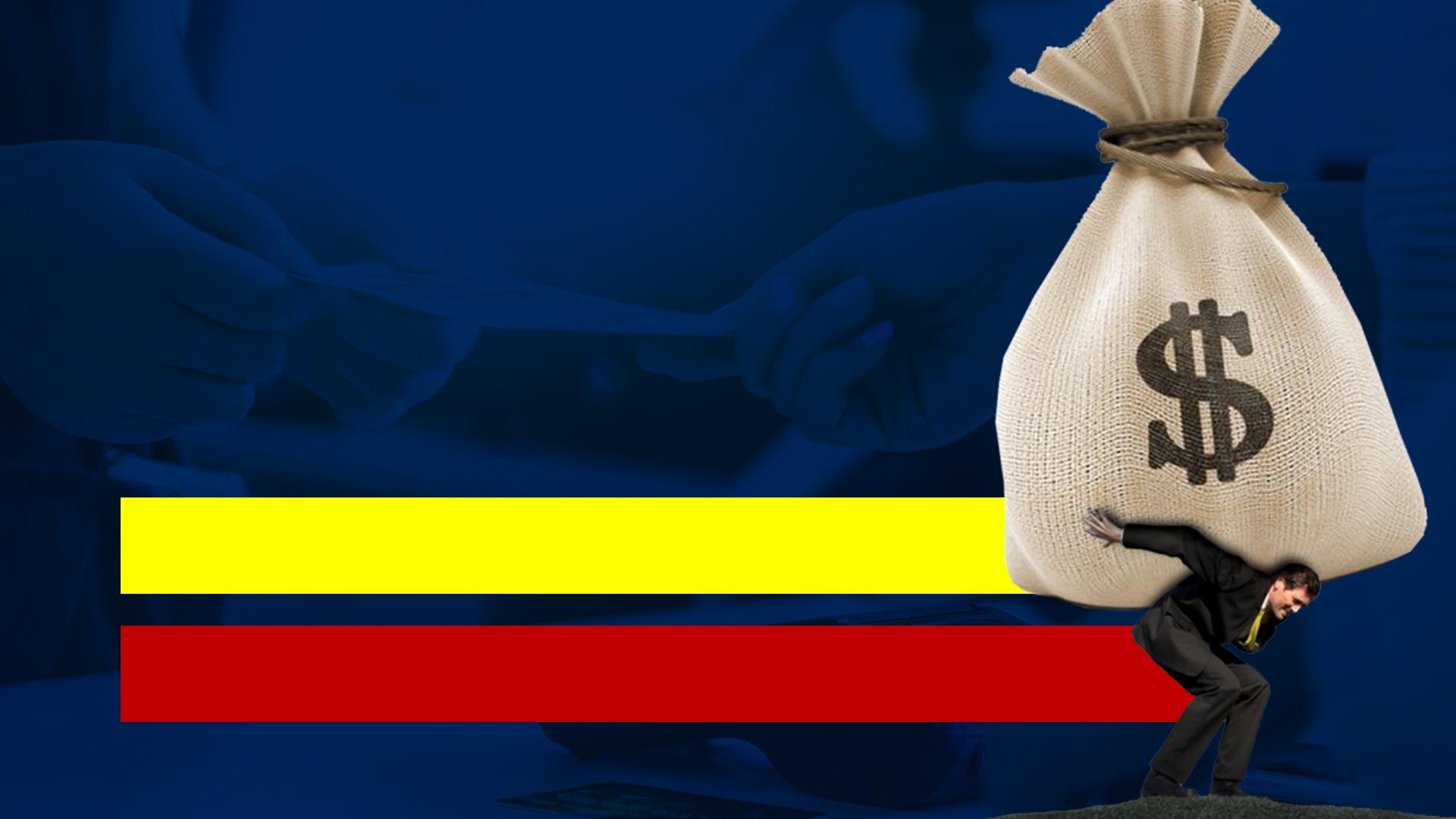 PERFIL DO ATUAL MANICÔMIO TRIBUTÁRIO
Baseado em arrecadação sobre o consumo
75% DA ARRECADAÇÃO
SOBRE CONSUMO DE BENS E SERVIÇOS
QUEM PAGA ESSA CONTA?
O CONSUMIDOR NOS PREÇO DOS BENS/SERVIÇOS
PIB 2022 
R$ 10 TRILHÕES

CARGA TRIBUTÁRIA MÉDIA 33% PIB 
(R$ 3,3 TRILHÕES)

INFORMALIDADE 
25% DO PIB
 (R$ 2,5 TRILHÕES) 
 
184º PIOR SISTEMA TRIBUTÁRIO DO MUNDO
GORDURAS TRANS NOS PREÇOS RELATIVOS
PERDA ANUAL DE ARRECADAÇÃO:

RENÚNCIAS LEGAIS  R$ 700 BILHÕES (7,0% PIB)
INADIMPLÊNCIA         R$ 300 BILHÕES (3,0% PIB)

 SUBTOTAL            R$ 1 TRILHÃO (10% PIB)

PIB INFORMAL R$ 2,5 TRILHÕES (25% PIB)

SONEGAÇÃO    R$ 800 BILHÕES (8% PIB) 

BUROCRACIA   R$  100 BILHÕES (1% PIB)

TOTAL PERDAS   R$ 1,9 TRILHÃO (19 % PIB)



FONTES: RF, IPEA, IBGE, INSPER, IBPT ,BID e BIRD
ESTIMATIVA DE PERDA ANUAL DE ARRECADAÇÃO PARA UNIÃO, ESTADOS, MUNICÍPIOS DE
  R$ 1 TRILHÃO 

+ SONEGAÇÃO DE
R$ 800 BILHÕES
PREJUÍZO PARA O BOLSO DOS CONSUMIDORES DE

R$ 1 TRILHÃO + R$ 100 BILHÕES COM A BUROCRACIA  DECLARATÓRIA  DOS IMPOSTOS
PERDAS ANUAIS 
 RENÚNCIAS           R$ 700 BILHÕES (7,0% PIB)
INADIMPLÊNCIA    R$ 300 BILHÕES (3% PIB)
 SUBTOTAL         R$ 1 TRILHÃO (10% PIB)
ESTIMATIVA DE PERDAS ANUAIS DE R$ 1 TRILHÃOPARA UNIÃO + ESTADOS + MUNINCIPIOS + EMPRESAS + CONSUMIDORES
SONEGAÇÃO    = R$ 800 BILHÕES (8% PIB) 
BUROCRACIA.  = R$ 100 BILHÕES  (1% PIB)

SUBTOTAL       = R$ 900 BILHÕES (9% PIB)
BRASIL TEM A MAIOR SONEGAÇÃO E BUROCRACIA DO MUNDOPARA UNIÃO + ESTADOS + MUNINCIPIOS + EMPRESAS + CONSUMIDORES
CONTENCIOSO    R$ 7,5 TRILHÕES (75% PIB)
DÍVIDA  ATIVA     R$ 4,5 TRILHÕES (45% PIB)

SUBTOTAL   =    R$ 12 TRILHÕES =1,2 PIB
UNIÃO + ESTADOS + MUNINCIPIOS + EMPRESAS + CONSUMIDORESBRASIL TEM O MAIOR ESTOQUE DE CONTENCIOSO DO MUNDO
PERDAS ANUAIS 
RENÚNCIAS  = R$ 700 BILHÕES (7% PIB)
INADIMPLÊNCIA = R$ 300 BILHÕES (3% PIB)
 SUBTOTAL  = R$ 1 TRILHÃO (10% PIB)
SONEGAÇÃO    = R$ 800 BILHÕES (8% PIB) 
BUROCRACIA.  = R$  100 BILHÕES (1% PIB)

SUBTOTAL       = R$ 900 BILHÕES (9% PIB
ESTIMATIVA DE PERDAS ANUAIS DE R$ 1,9 TRILHÃOPARA UNIÃO + ESTADOS + MUNINCIPIOS + EMPRESAS + CONSUMIDORES
ESTOQUES DE:
CONTENCIOSO = R$ 7,5 TRILHÕES (70% PIB)
DÍVIDA ATIVA    = R$ 4,5 TRILHÕES (45% PIB)
SUBTOTAL         = R$ 12 TRILHÕES (1,2 PIB)
TOTAL DE PERDA ANO
R$ 1,9 TRILHÃO (19% PIB)
PERDA ANUAL DE ICMS, ISS, IPI, PIS e COFINS           
RENÚNCIAS  3,56% PIB   (R$ 356 BILHÕES) 
INADIMPLÊNCIA  3% PIB (R$ 300 BILHÕES)
SUBTOTAL         R$ 656 BILHÕES (6,56 % PIB)
BUROCRACIA  0,80% PIB (R$ 80 BILHÕES)  
SONEGAÇÃO 4% PIB      (R$ 400 BILHÕES) 
TOTAL PERDAS   11,36% PIB R$ 1,136 TRILHÃO
Fonte: Evolução dos Gastos TributáriosFederais (Incentivo Fiscal)
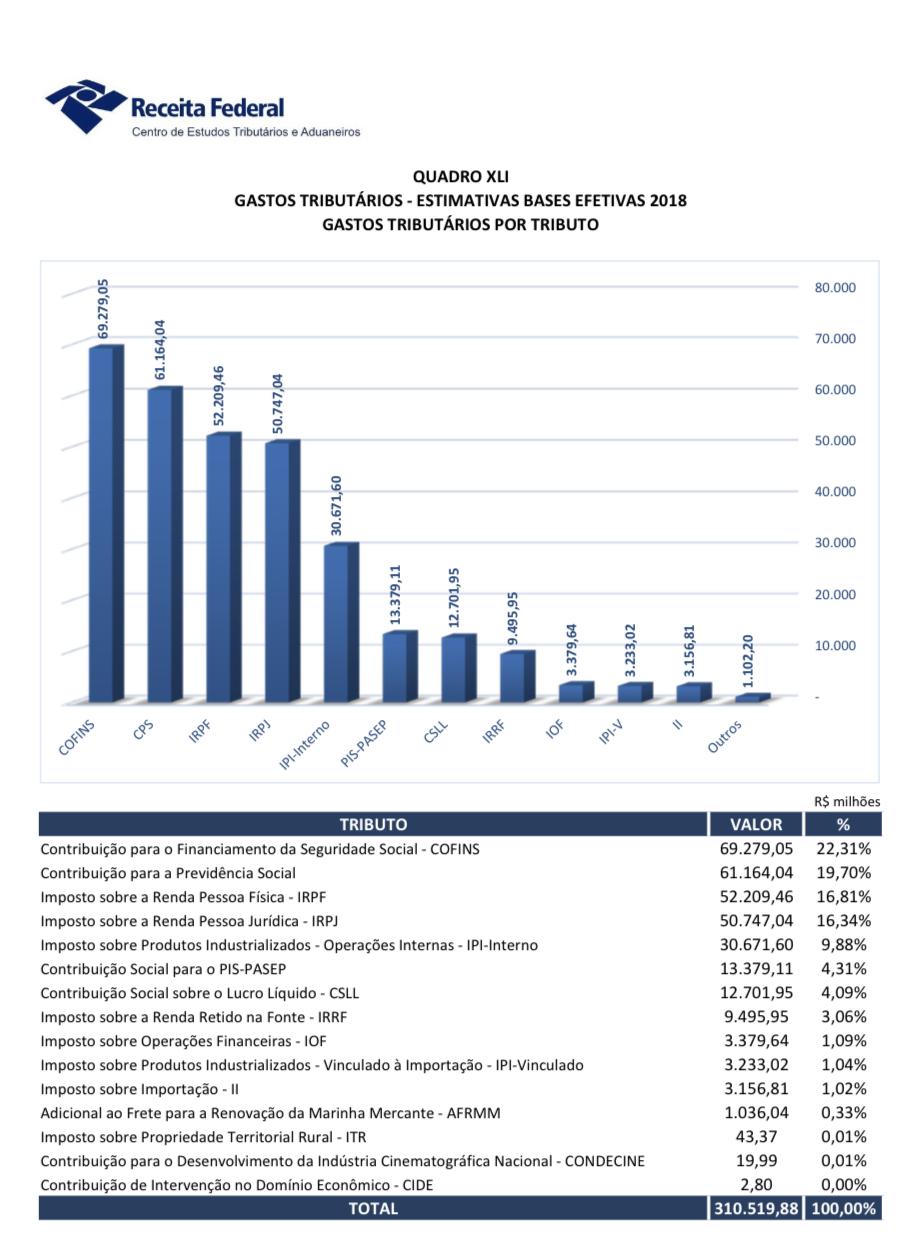 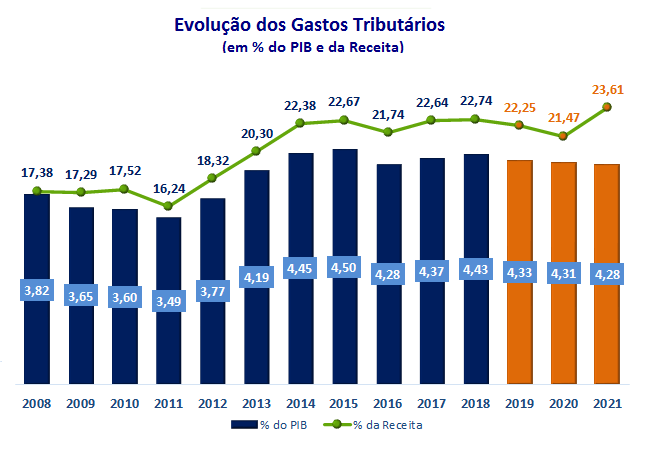 Fonte: Evolução dos Gastos TributáriosEstaduais (Incentivo Fiscal)
RENÚNCIA FISCAL 

ICMS (2018) 
	=
R$ 148  BILHÕES
(1,95% PIB)
Fonte: BUROCRACIA TRIBUTÁRIA
OS GASTOS COM TECNOLOGIA, EQUIPAMENTO, CONTRATAÇÃO DE PESSOAS VOLTADOS A MANTER A GESTÃO EMPRESÁRIA EM CONFORMIDADE COM O FISCO PODE CHEGAR A R$ 181 BILHOES/ ANO (IBPT)
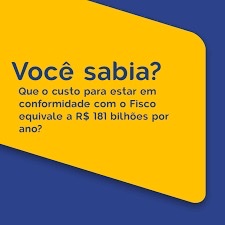 FONTE: Estudo disponível em https://ibpt.com.br/
FONTE: CONTENCIOSO TRIBUTÁRIO 2019INSPER
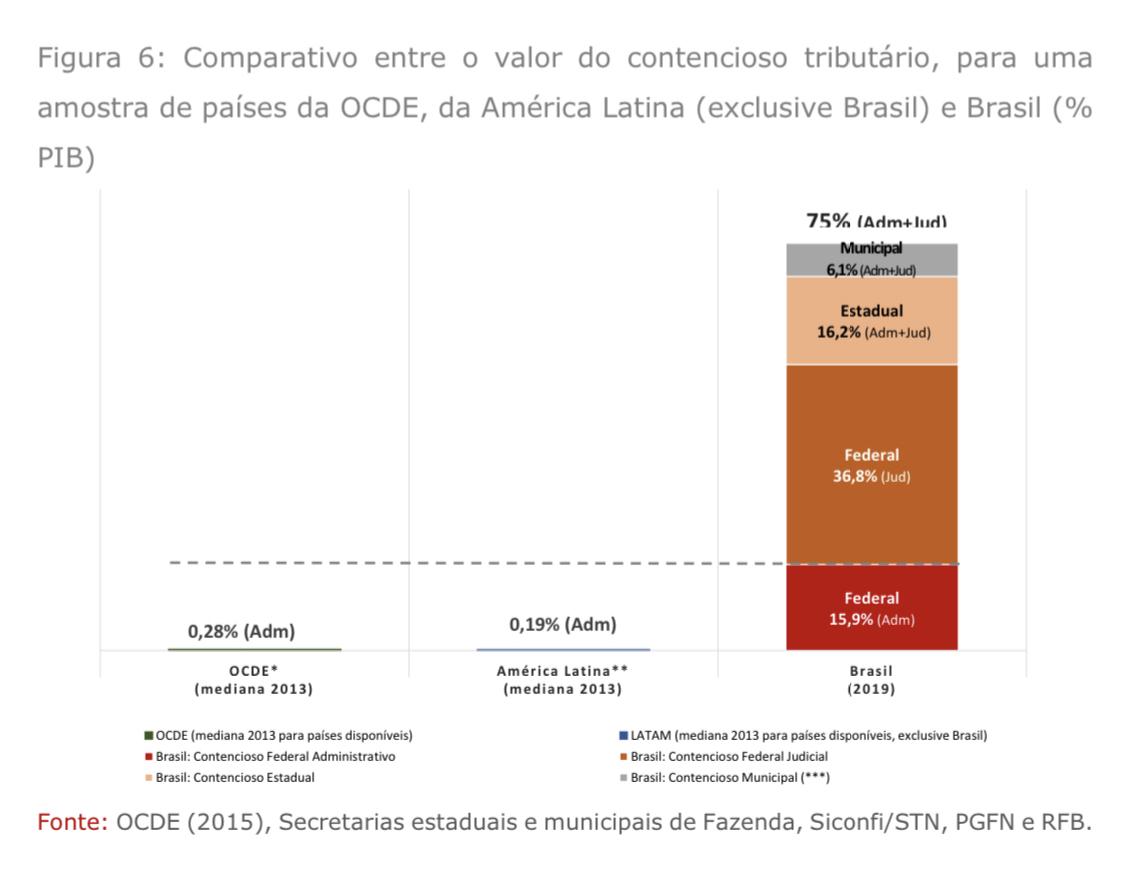 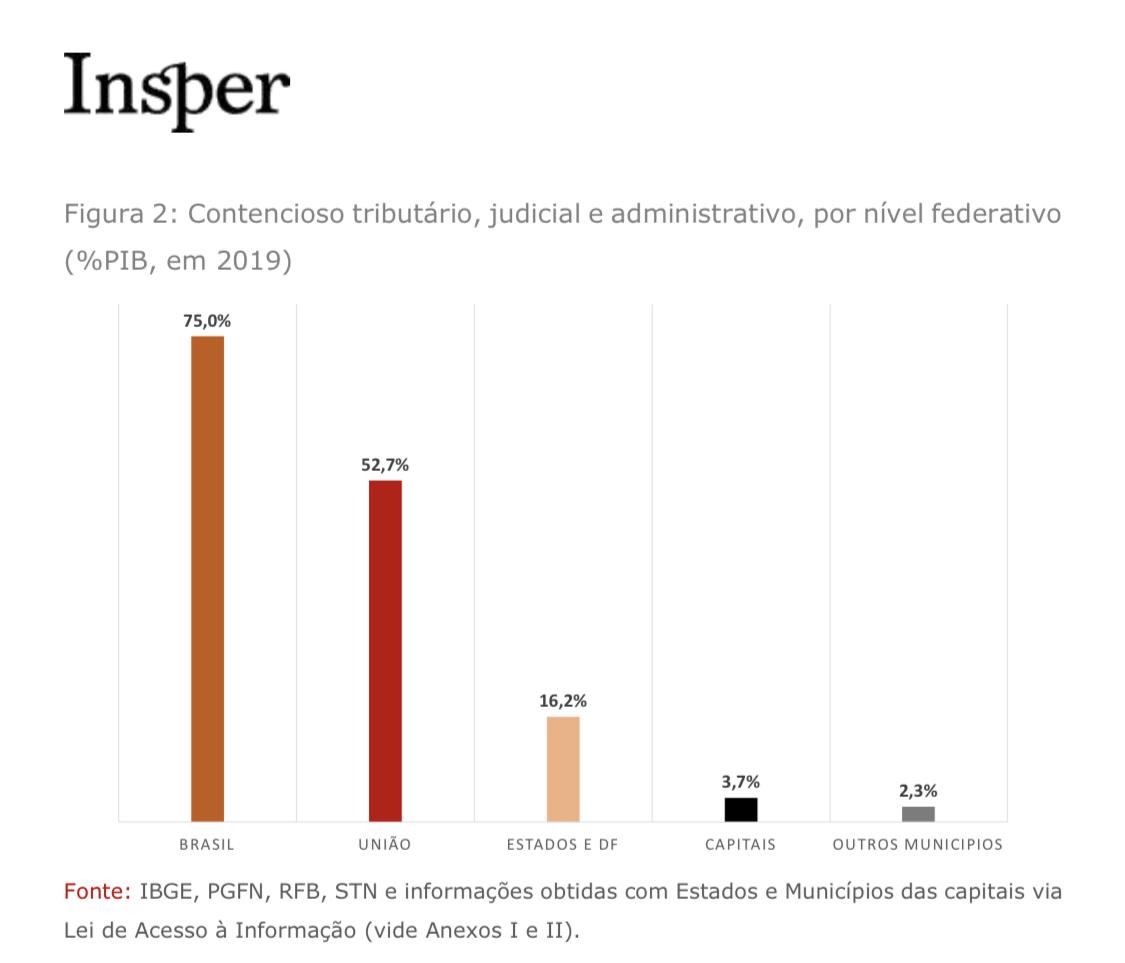 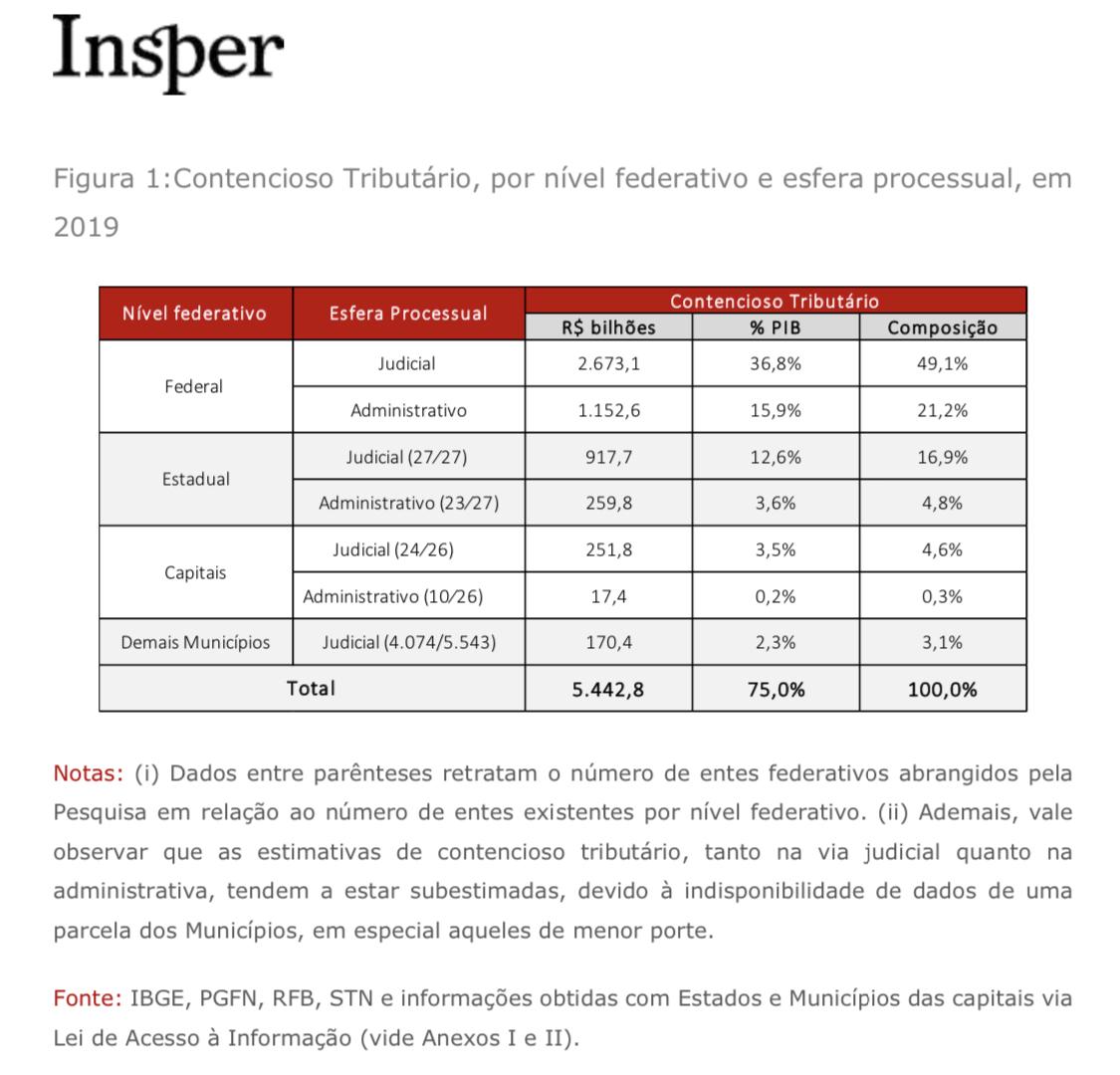 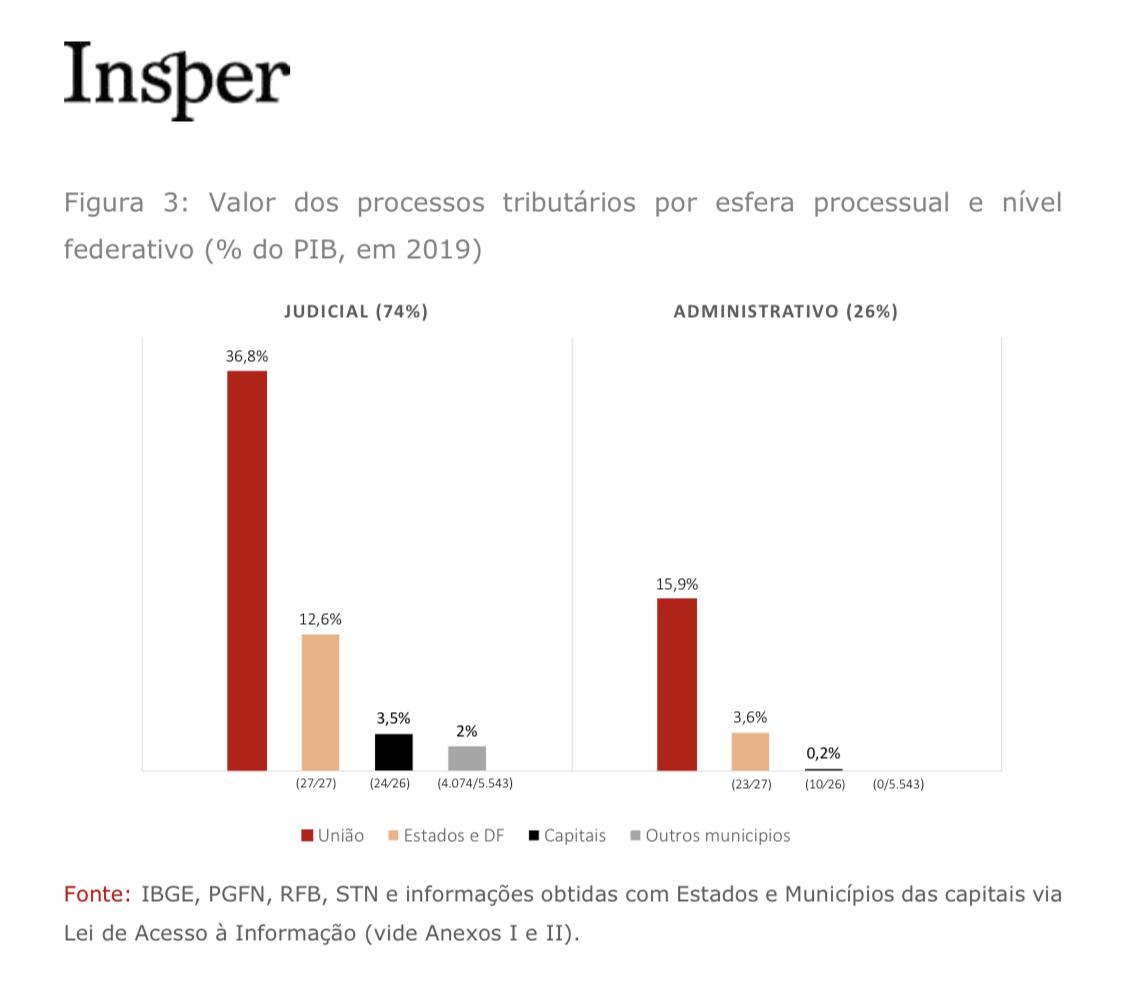 Fonte: Custo Brasil
R$2,2 trilhões por ano  =  22% do PIB nacional
*estudo realizado pelo Ministério da Economia e Movimento Brasil Competitivo
ESTIMATIVA DE PERDAS ANUAIS DE R$ 1,9 TRILHÃOPARA UNIÃO + ESTADOS + MUNINCIPIOS + EMPRESAS + CONSUMIDORES
PERDAS ANUAIS 
RENÚNCIAS  = R$ 700 BILHÕES (7% PIB)
INADIMPLÊNCIA = R$ 300 BILHÕES (3% PIB)
 SUBTOTAL  = R$ 1 TRILHÃO (10% PIB)
SONEGAÇÃO    = R$ 800 BILHÕES (8% PIB) 
BUROCRACIA.  = R$  100 BILHÕES (1% PIB)

SUBTOTAL       = R$ 900 BILHÕES (9% PIB
ESTOQUES DE:
CONTENCIOSO = R$ 7,5 TRILHÕES (70% PIB)
DÍVIDA ATIVA    = R$ 4,5 TRILHÕES (45% PIB)
SUBTOTAL         = R$ 12 TRILHÕES (1,2 PIB)
TOTAL DE PERDA ANO
R$ 1,9 TRILHÃO (19% PIB)
BAIXO CRESCIMENTO DA ECONOMIA
DESIGUALDADE SOCIAL
O que mudar?
AUMENTO DA ALÍQUOTA DOS IMPOSTOS
REDUÇÃO DA ARRECADAÇÃO
Efeitos Indesejáveis
DÍVIDA ATIVA
AUTUAÇÕES
ALTO CUSTO DE ARRECADAÇÃO
BAIXA GERAÇÃO DE EMPREGOS
ALTO CUSTO BUROCRÁTICO
CONTENCIOSO NA JUSTIÇA
FISCALIZAÇÃO
SUBSTITUIÇÃO TRIBUTÁRIA
OBRIGAÇÕES ACESSÓRIAS
REFIS
ENQUADRAMENTO INDEVIDO NO SIMPLES
AUMENTO NAS IMPORTAÇÕES
SONEGAÇÃO
INADIMPLÊNCIA
INFORMALIDADE
BAIXA COMPETITIVIDADE NA EXPORTAÇÃO
ALTA CARGA TRIBUTÁRIA SOBRE PRODUTOS ESSENCIAIS
RENÚNCIAS / BENEFÍCIOS FISCAIS
BAIXA COMPETITIVIDADE NO MERCADO INTERNO
IMPOSTO É DECLARATÓRIO
RECOLHIMENTO É INICIATIVA DO CONTRIBUINTE
TRANSAÇÕES BANCÁRIAS NÃO TÊM SUPORTE CONTÁBIL
ALTA CARGA TRIBUTÁRIA NA BASE CONSUMO
AUTONOMIA LEGISLATIVA TRIBUTÁRIA DOS ENTES FEDERADOS
IMPOSTOS CUMULATIVOS
Causas Raízes
1- OS IMPOSTOS  DECLARATÓRIOS,
REMOVER AS CAUSAS PARA DESTRAVAR A ECONOMIA
2- O RECOLHIMENTO POR INICIATIVA DO CONTRIBUINTE,
3-  TRANSAÇÕES BANCÁRIAS SEM SUPORTE CONTÁBIL,
4- A ALTA CARGA TRIBUTÁRIA NO CONSUMO,
5- A AUTONOMIA LEGISLATIVA DOS ENTES FEDERADOS
6- OS IMPOSTOS CUMULATIVOS.
INCENTIVOS/FISCAIS E RENÚNCIAS R$ 700 bilhões/ano (7% PIB)
ELIMINANDO OS EFEITOS INDESEJÁVEIS (GORDURAS TRANS):
A BUROCRACIA TRIBUTÁRIA DE R$ 100 bilhões/ano (1% PIB)
A SONEGAÇÃO DE R$ 800 bilhões/ano (8% PIB)
A INADIMPLENCIA ANUAL DE R$ 300 bilhões (3% PIB)
OS ESTOQUES DE:
DÍVIDA ATIVA DE R$ 4,5 trilhões (45% PIB)
CONTENCIOSO TRIBUTÁRIO DE R$ 7,5 trilhões (75% PIB)
PARA QUAL MODELO MUDAR?
Modelo OCDE ou mais um JABUTI?
[Speaker Notes: DIRECIONAMENTO DA SOLUÇÃO ESTÁ NA REFORMA DO STN AMPLA (BASE CONSUMO)]
Para o que mudar?
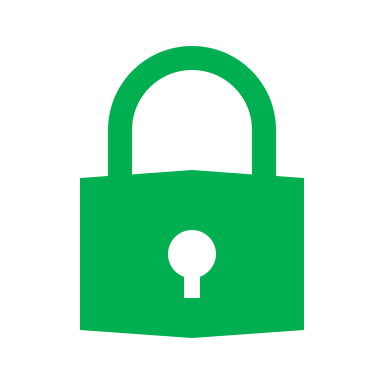 BAIXO CRESCIMENTO DA ECONOMIA
DESIGUALDADE SOCIAL
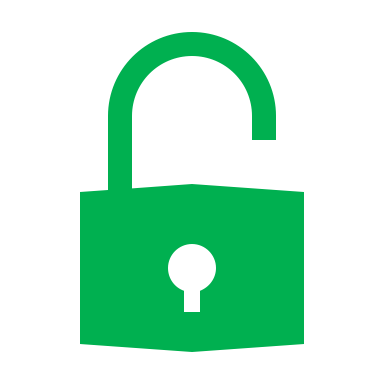 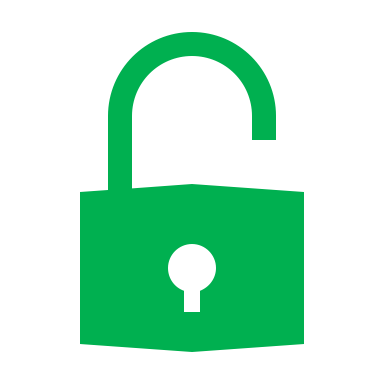 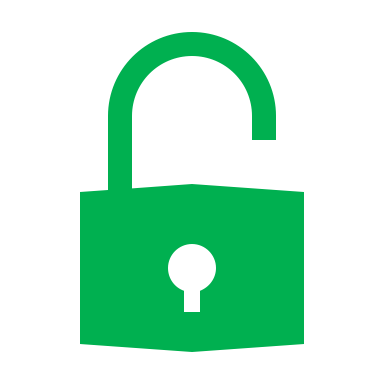 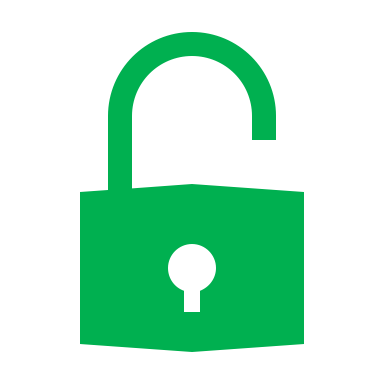 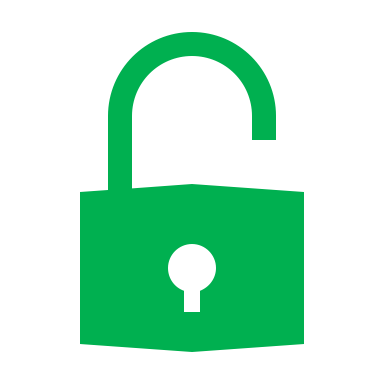 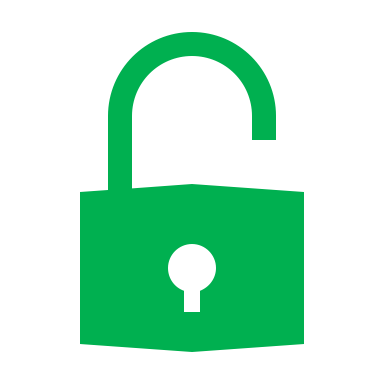 Eliminando as Causas Raízes (ISS/ICMS/PIS/COFINS)
R$ 300 Bilhões a.a.
R$ 1 Trilhão a.a
R$ 100 Bilhões a.a
R$ 100 Bilhões a.a
R$ 80
Bilhões a.a
R$ 400 Bilhões a.a
AUMENTO DA ALÍQUOTA DOS IMPOSTOS
REDUÇÃO DA ARRECADAÇÃO
DÍVIDA ATIVA
AUTUAÇÕES
ALTO CUSTO DE ARRECADAÇÃO
BAIXA GERAÇÃO DE EMPREGOS
ALTO CUSTO BUROCRÁTICO
CONTENCIOSO NA JUSTIÇA
FISCALIZAÇÃO
SUBSTITUIÇÃO TRIBUTÁRIA
OBRIGAÇÕES ACESSÓRIAS
REFIS
ENQUADRAMENTO INDEVIDO NO SIMPLES
AUMENTO NAS IMPORTAÇÕES
SONEGAÇÃO
INADIMPLÊNCIA
INFORMALIDADE
BAIXA COMPETITIVIDADE NA EXPORTAÇÃO
ALTA CARGA TRIBUTÁRIA SOBRE PRODUTOS ESSENCIAIS
RENÚNCIAS / BENEFÍCIOS FISCAIS
BAIXA COMPETITIVIDADE NO MERCADO INTERNO
IMPOSTO É DECLARATÓRIO
RECOLHIMENTO É INICIATIVA DO CONTRIBUINTE
TRANSAÇÕES BANCÁRIAS NÃO TÊM SUPORTE CONTÁBIL
ALTA CARGA TRIBUTÁRIA NA BASE CONSUMO
AUTONOMIA LEGISLATIVA TRIBUTÁRIA DOS ENTES FEDERADOS
IMPOSTOS CUMULATIVOS
IMPOSTO É CALCULADO DO PELO  ESTADO
RECOLHIMENTO É AUTOMÁTICO PELO SISTEMA BANCÁRIO
TRANSAÇÕES BANCÁRIAS PASSAM A TER SUPORTE CONTÁBIL
CARGA TRIBUTÁRIA ADEQUADA NA BASE CONSUMO
UNIFICAÇÃO LEGISLATIVA TRIBUTÁRIA DA BASE DE CONSUMO
IMPOSTOS NÃO CUMULATIVOS
1º PILAR
O IDEAL É ADOTAR IMPOSTO ÚNICO NA BASE CONSUMO/FOLHA E ÚNICO NA RENDA
IBS/CBS*
IR
IPTU
IPVA
ITR
ITBI
ITCMD
A CBS* - CONTRIBUIÇÃO DE BENS E SERVIÇOS PODERÁ ABSORVER A DESONERAÇÃO TOTAL OU PARCIAL DA CONTRIBUIÇÃO PREVIDENCIÁRIA PATRONAL E DOS EMPREGADOS DA FOLHA E TAMBÉM TODO IOF, IPI, CIDEs, PASEP, SALÁRIO EDUCAÇÃO, SISTEMA S. E O FUNRURAL.
[Speaker Notes: NOVA REALIDADE PROPOSTA]
PEC 110 UNIFICA A TRIBUTAÇÃO DO CONSUMO NO IMPOSTO SOBRE BENS E SERVIÇOS (IBS)
1º PILAR
ICMS	ISS
PIS/COFINS
IPI
CBS
União  (Receita Federal)
IBS  SUBNACIONAL
IMPOSTO  SELETIVO
IVA DUAL
Mesma incidência, apuração e creditamento,  mas com a administração dividida
1º PILAR
COMO FICARIAARRECADAÇÃO ICMS + ISS = IBS  ARRECADAÇÃO PIS + COFINS = CBS
ICMS  7,20% PIB
     ISS  0,92% PIB
    IBS   8,12% PIB
ICMS  7,2% PIB
     PIS   0,75% PIB
COFINS  3,55% PIB
     ISS    0,92% PIB
TOTAL 12,42% PIB
COFINS 3,55% PIB
     PIS    0,75% PIB
   CBS.  4,30% PIB
CONSUMO
[Speaker Notes: DIRECIONAR QUE A SOLUÇÃO É SIMPLIFICAÇÃO DA BASE CONSUMO]
HOJE O BRASIL JÁ TEM A MAIOR ALÍQUOTA DO MUNDO DE 55,04%
2º PILAR
MODELO AUTOMÁTICO DE COBRANÇA/ ARRECADAÇÃO 5.0
Cobranças bancárias de empresas contribuintes:
Nos boletos de cobrança ou transferências bancárias, deverão constar o numero da Nota Fiscal e o valor do imposto  a ser recolhido;
Somente após confirmado o recebimento do imposto referente a cada Nota Fiscal, é que será gerado um crédito financeiro para o contribuinte;
Diariamente pela liquidação do boleto será creditado ao contribuinte o valor liquido de impostos; 
Em D+Z Será feito o credito financeiro aos contribuintes e ao governo.
‹#›
2º PILAR
Como provocar a mudança
Para cobranças por meio de pagamentos:
O imposto será calculado pelos sistemas de ponto de venda de cada estabelecimento;
Será destacado na transação o valor do imposto;
Os sistemas de meios de pagamento farão depósitos ao CNPJ emitente já liquido de impostos;
Os tributos referente as vendas à dinheiro serão recolhidos como atualmente, com base na escrituração fiscal.
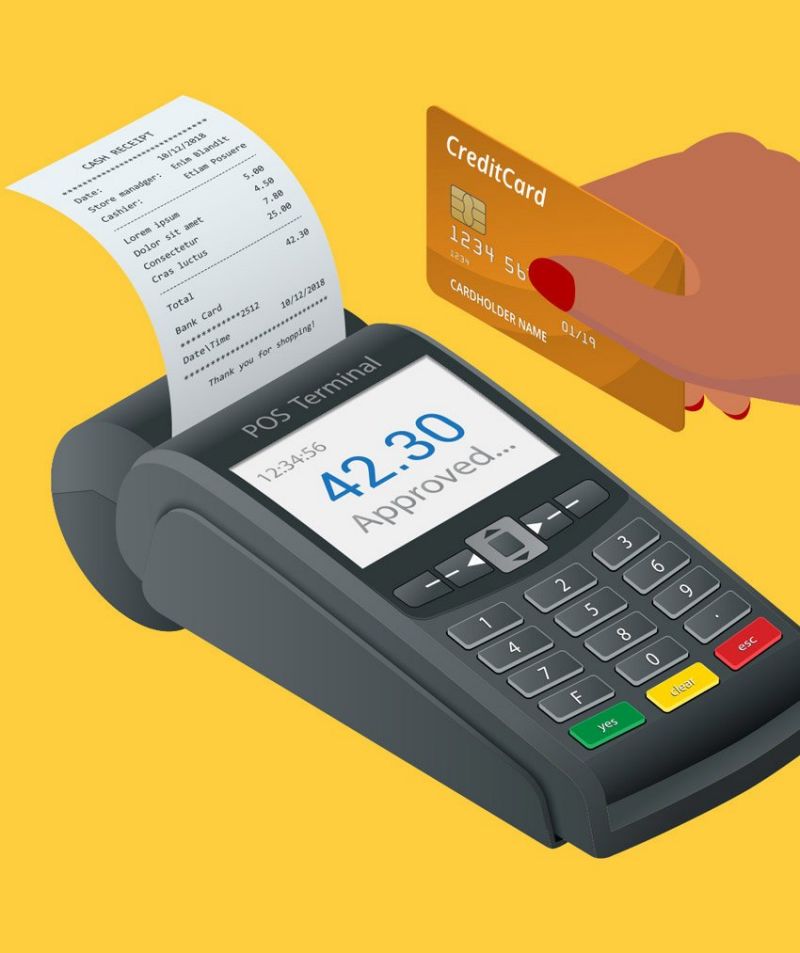 ‹#›
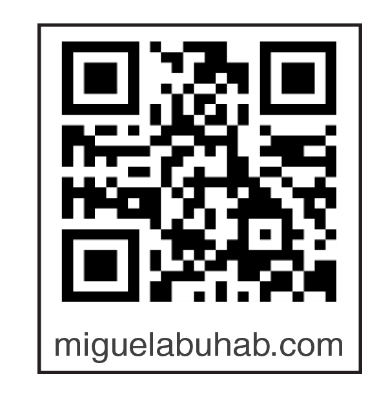 APURAÇÃO E RECOLHIMENTO NO MODELO ABUHAB
2º PILAR
Exemplo: IBS com 20%
GOVERNO
R$20
R$20
R$40
R$40
R$80
CONSUMIDOR
MANUFATURA
VAREJO
INSUMOS
PRODUTOR RURAL
VAI TER DEVOLUÇÃO
R$100
R$
R$200
R$400
2º PILAR
Concluindo
O imposto é calculado pelo Estado
O recolhimento é automático pelo sistema bancário
Transações bancárias passam a ter suporte contábil
Unificação legislativa tributária da base de consumo
Carga tributária adequada na base consumo
Crédito Financeiro das etapas anteriores
‹#›
3º PILAR
FRATERNA E SOLIDÁRIA
1º  ADOTAR ALÍQUOTA DO IBS/CBS PARA ITENS ESSENCIAIS À VIDA HUMANA
DIMINUIR 66% CARGA TRIBUTÁRIA DOS MAIS POBRES: DOS ATUAIS 53,9% DE PARA 18%
LOGÍSTICA REVERSA (Meio Ambiente)
EDUCAÇÃO
TRANSPORTE PÚBLICO URBANO
COMIDA
REMÉDIO
CADEIA PRODUTIVA DA SAÚDE
2º TRANSFERÊNCIA DA GARGA TRIBUTÁRIA DO CONSUMO PARA A RENDA
3º  DEVOLUÇÃO  DO IBS/CBS VIA NOTA FISCAL ELETRÔNICA BRASIL
POR CPF PARA AS PESSOAS DE BAIXA RENDA. (À EXEMPLO DA NOTA LEGAL, PARANÁ, NOTA PAULISTA, ETC.)
[Speaker Notes: 3º PILAR: 
FRATERNA E SOLIDÁRIA

EM UM STN COM MAIS DA ½ ARRECADADO DO CONSUMO, 
É POSSIVEL FAZER A REGRESSIVIDADE PELA PRÓPRIA BASE CONSUMO]
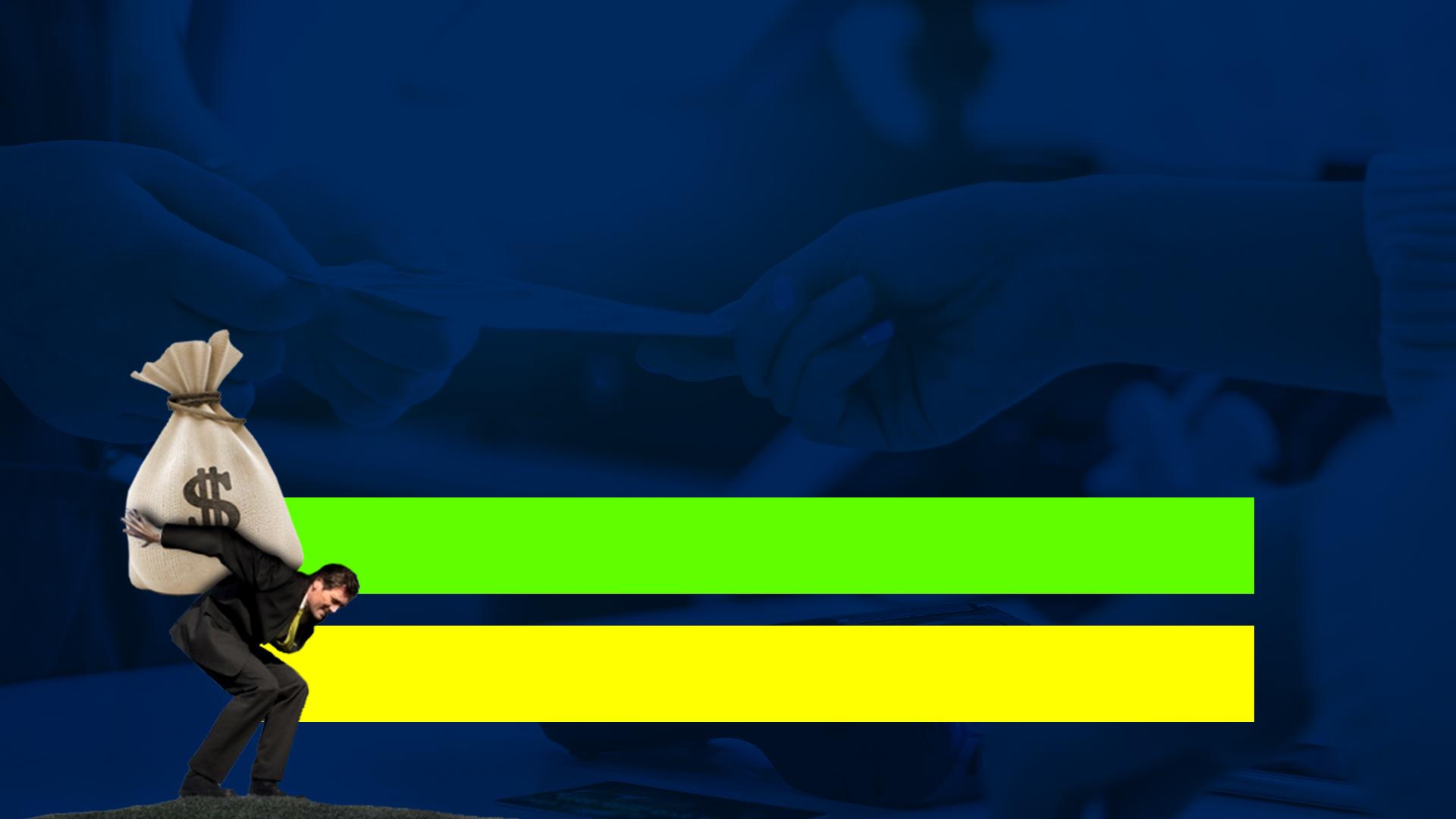 PEC 110
ELIMINANDO AS CAUSAS RAÍZES
X
X
X
BUROCRACIA • INADIMPLÊNCIA • RENÚNCIA FISCAL
REDUÇÃO DE 5,4% PIB
SOBRE O PREÇO DOS BENS E SERVIÇOS
ELIMINAR R$ 543 BILHÕES NÃO ARRECADADOS DE  “GORDURA TRANS” EMBUTIDOS NOS PREÇOS DOS BENS E SERVIÇOS (45% da arrecadação)
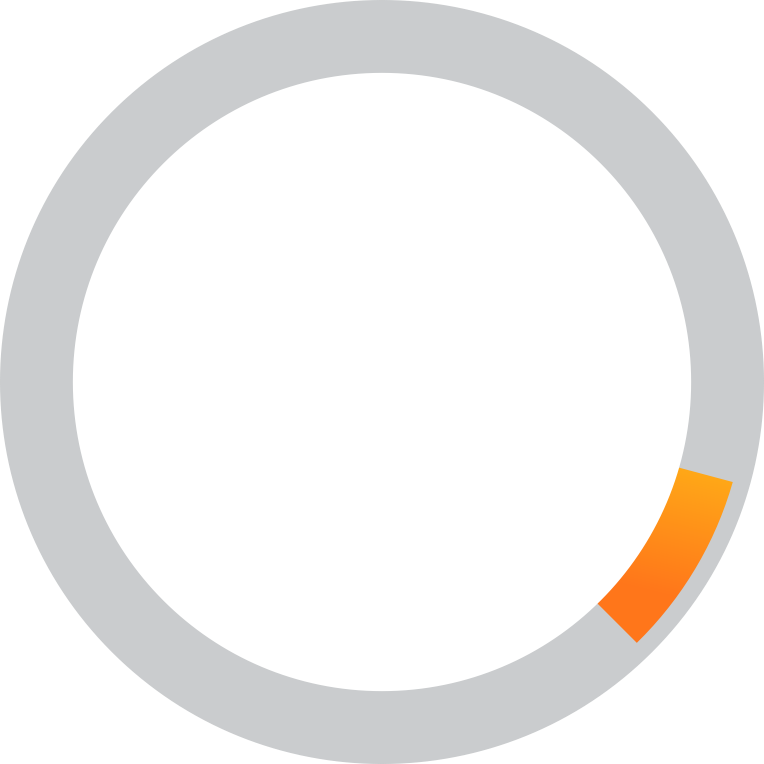 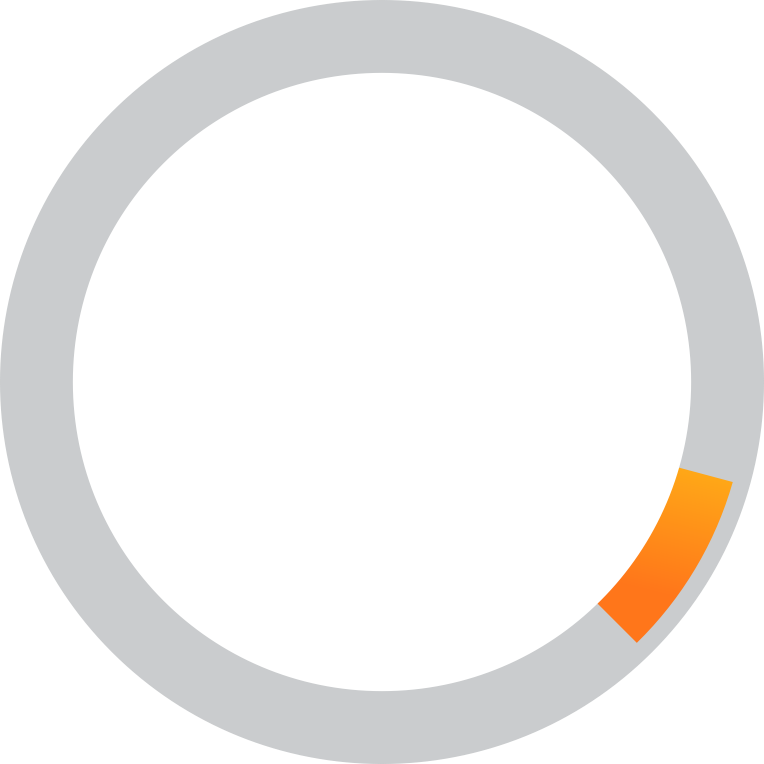 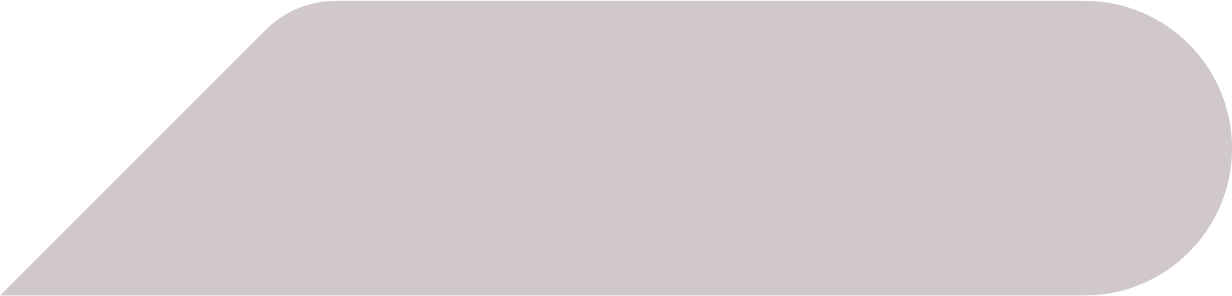 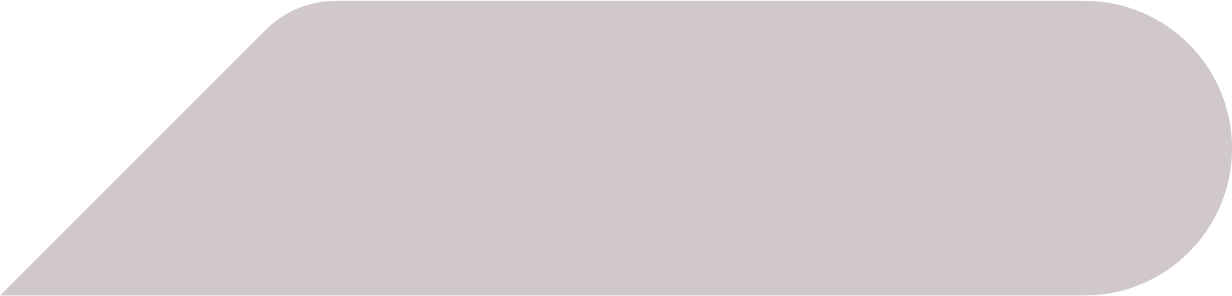 R$ 1,240
TRILHÃO
R$ 1,810
TRILHÃO
R$ 300 BILHÕES
R$ 356 BILHÕES
RENÚNCIAS
INADIMPLÊNCIA
ARRECADADO
POTENCIAL  DE ARRECADAÇÃO
CUSTO
(COMPRA)
DESPESAS
GERAIS
DEPESAS
DE VENDAS
+
+
+
+
IMPOSTOS
S/VENDAS
LUCRO
=
PREÇO DE VENDA
COMO FINALMENTE APROVAR A REFORMA TRIBUTÁRIA?
PEC 110/ 2019PARA DESTRAVAR O BRASIL
REENGENHARIA TRIBUTÁRIA TECNOLÓGICA, FRATERNA E SOLIDARIA
[Speaker Notes: É PRECISO DIÁLOGO E CORAGEM PARA VENCER OS MEDOS E APROVAR]
EMPRESAS
ELOS DO SISTEMA TRIBUTÁRIO
CONSUMIDORES
(pessoas/famílias)
FISCOS
(Federal, estaduais e mun.)
EMPRESAS:
Vendem bens e serviços com tributos da base consumo embutidos no preço
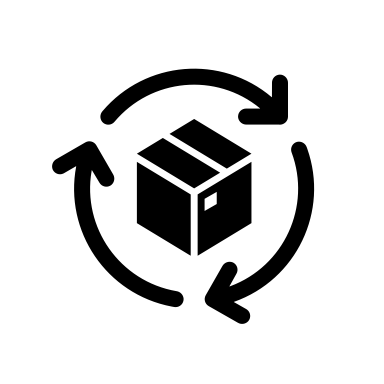 GOVERNOS
União CBS
Estados/Municípios IVA
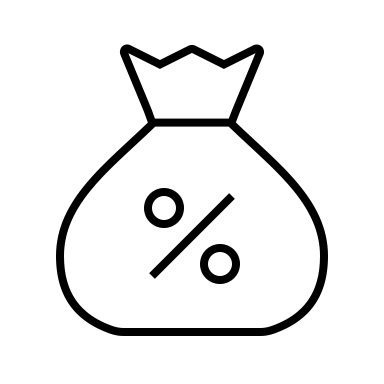 CONSUMIDORES:
Pagam o preço dos bens/serviços COM OS TRIBUTOS EMBUTIDOS
ARRECADAÇÃO DIRETA E RECEITA DISPONÍVEL SEGUNDO A FOLHA DE SÃO PAULO DE 22/02/2022
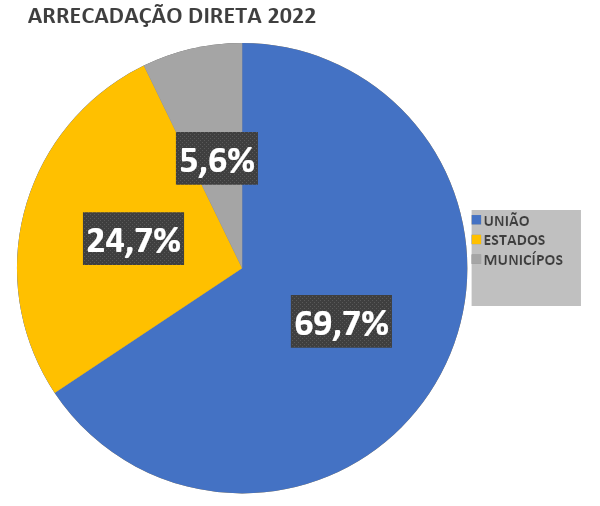 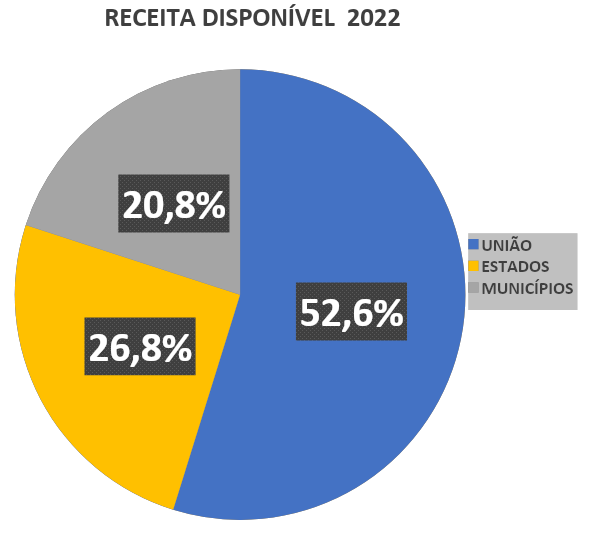 ARRECADADO POR ENTE EM 2018
RECEITA DISPONÍVEL POR ENTE
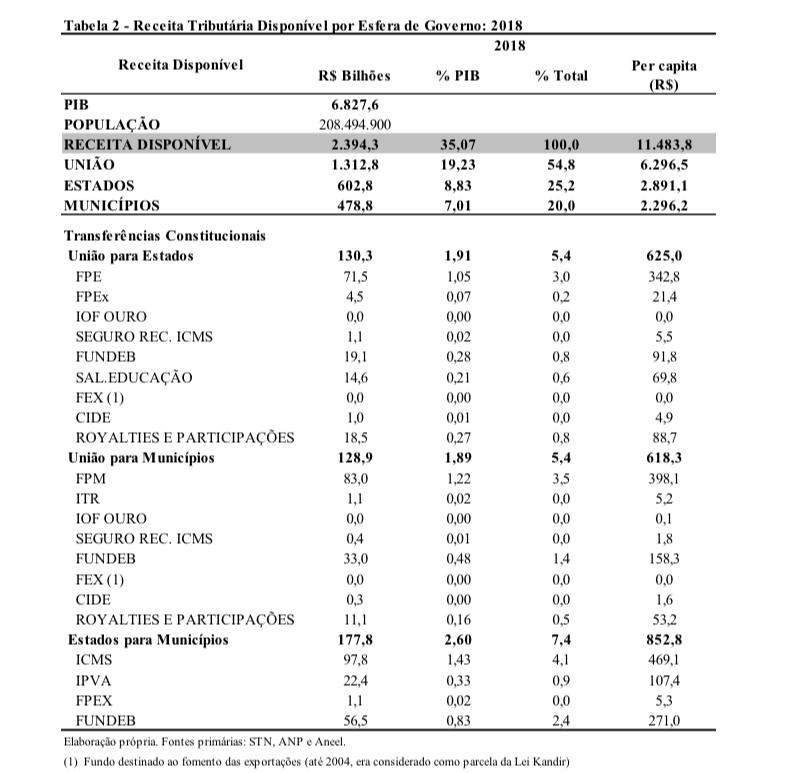 TRATAMENTO DIFERENCIADO AO QUE É NECESSÁRIO
A serem definidos pela Lei Complementar:
ZFM e Áreas de Livre Comércio
Garantia de tratamento favorecido para a
ZFM no âmbito do IBS e da CBS, até 2073
Manutenção dos regimes especiais para as
Áreas de Livre Comércio

SIMPLES
Manutenção do tratamento favorecido para
o SIMPLES Nacional

No caso do IBS, empresas do SIMPLES terão a  opção de aderir ao regime normal de  tributação para poder se beneficiar  integralmente da não cumulatividade
IBS - Regimes favorecidos - LC
−	Atividades agropecuárias
−	Alimentos e gás de cozinha
−	Educação e saúde
−	Transporte metropolitano de passageiros
IBS - Regimes diferenciados - LC
Combustíveis e fumo (monofásico)
Serviços financeiros
Operações com bens imóveis
Aquisições da administração pública
Adequado tratamento ao Ato Cooperado
CBS - Regimes favorecidos e diferenciados -  Lei ordinária
REFORÇA A AUTONOMIA FEDERATIVA
Total respeito ao pacto federativo
Estados e Municípios terão autonomia na fixação  das alíquotas do IBS, garantindo controle sobre  suas receitas mesmo durante a transição.
Adequado tratamento aos Fiscos da União, Estados e Municípios

Gestão compartilhada do IBS Subnacional
A administração do IBS será feita de forma compartilhada entre estados e municípios, por meio do  Conselho Federativo do IBS
Competência do Conselho Federativo do IBS:
−	Gestão da arrecadação centralizada do IBS
−	Competência para editar e interpretar normas
−	Coordenação da cobrança e fiscalização pelas administrações tributárias Estaduais e  Municipais
A instância máxima de deliberação do Conselho Federativo do IBS será a Assembleia Geral, na qual  todos os Estados e Municípios terão participação paritária.
ASSEGURA TRANSIÇÃO SUAVE PARA CONTRIBUINTES E ENTES DA FEDERAÇÃO
Fundo de Desenvolvimento Regional (FDR)
Política de desenvolvimento dos estados passará a ser  feita com recursos do FDR (recursos orçamentários)
−	Financiamento com % da receita do IBS
−	Mecanismo de desenvolvimento muito mais  eficiente que a concessão de benefícios fiscais
Transição para os Estados e Municípios
Ajuste muito suave na distribuição da receita entre
Estados e Municípios, ao longo de
20 anos
Manutenção dos critérios atuais de  vinculação e repartição de receitas
Imposto seletivo entra na base do FPE e FPM
Manutenção das destinações para  saúde, educação (inclusive FUNDEB), FPE e FPM
Novo relatório à PEC 110/2019

REFORMA TRIBUTÁRIA AMPLA
da base consumo
Senador Roberto Rocha

05 de outubro de 2021
HISTÓRICO DE TRAMITAÇÃO
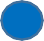 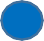 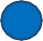 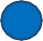 PEC 110/2019
PEC 45/2019
REUNIÕES
COMISSÃO MISTA
(abril/19)

Debatida e aprovada
na CCJC da Câmara

2 audiências públicas na CCJC da Câmara

9 audiências públicas
e 14 seminários regionais na Comissão Especial

219 emendas apresentadas na Comissão Especial
(mar/20)

Solução política >> busca de convergência entre PECs e PL da CBS

11 audiências públicas

+ de 100 sugestões dos membros

Resultado: relatório com sugestão de substitutivo apresentado em mai/21
(julho/19)

5 audiências públicas
na CCJ do Senado

150 emendas apresentadas na CCJ

Relatório apresentado
em dez/19

Relatório retirado para reexame em mai/21
Durante todo o período, foram ouvidos:
Especialistas
Entes federativos
Setores econômicos
Categorias
profissionais
ONGs
Investidores
Novo Relatório à PEC 110/2019 é fruto de AMPLO DIÁLOGO com a sociedade
TRIBUTOS UNIFICADOS
IVA Dual
Imposto Seletivo
(IPI)
+
CBS
(PIS+COFINS)
IBS
(ICMS+ISS)
NOVO RELATÓRIO À PEC 110/2019:
POR UMA REFORMA TRIBUTÁRIA VIÁVEL, SIMPLES E JUSTA
VIÁVEL
Modelo do IVA Dual: IVA Federal (CBS) + IVA Subnacional (IBS)
Transição em sete anos para a adoção definitiva do IBS
Transição em 20 anos (40 anos) do modelo da origem para o do destino
Fundo de Desenvolvimento Regional financiado exclusivamente por recursos do IBS
Manutenção do tratamento diferenciado da ZFM
Manutenção do tratamento diferenciado para o Simples Nacional
Direcionamento para que Lei Complementar defina regimes diferenciados ou favorecidos
Direcionamento para que Lei Complementar defina o prazo de transição do IPI para o IS
NOVO RELATÓRIO À PEC 110/2019:
POR UMA REFORMA TRIBUTÁRIA VIÁVEL, SIMPLES E JUSTA
SIMPLES
Legislação uniforme e harmonizada
Base ampla: incide sobre todos bens e serviços, inclusive economia digital
Documento Fiscal único e centralizado
Administração tributária centralizada para o IBS Subnacional
Possibilidade de cobrança eletrônica automática
Redução do contencioso administrativo e judicial
NOVO RELATÓRIO À PEC 110/2019:
POR UMA REFORMA TRIBUTÁRIA VIÁVEL, SIMPLES E JUSTA
JUSTA
Manutenção da carga tributária
Desoneração completa de investimentos e exportações
Não-cumulatividade plena
Garantia de devolução dos créditos acumulados
Transparência para o consumidor
Devolução para famílias de baixa renda
Imposto Seletivo para produtos prejudiciais à saúde ou ao meio ambiente
IPVA sobre embarcações e aeronaves
Imposto sobre Heranças e Doações (ITCMD) progressivo
IMPACTOS DA REFORMA
IMPACTOS SOBRE O CRESCIMENTO
Reforma aumentará o PIB brasileiro entre 12 e 20 p.p em 15 anos (UFMG)
Se Reforma tivesse sido feita há 15 anos atrás, o PIB brasileiro em 2021 seria, no mínimo, R$ 1 trilhão maior
Isso significa R$ 4,7 mil a mais de renda anual para cada um dos 213 milhões de brasileiros

IMPACTOS DISTRIBUTIVOS
Alíquota uniforme promove isonomia e beneficia famílias mais pobres que consomem menos serviços

IMPACTOS FEDERATIVOS
Princípio do destino acaba com a guerra fiscal e favorece Estados e Municípios mais pobres

IMPACTOS SETORIAIS
Com impacto sobre o crescimento, todos os setores da economia serão beneficiados

IMPACTOS SOBRE O AMBIENTE DE NEGÓCIOS
Maior segurança jurídica, redução significativa do contencioso, hoje em 75% do PIB (Insper)
PRÓXIMOS PASSOS
LC do IBS
Aprovação da PEC
Lei da CBS
Lei do IS
Elaboração e aprovação do Projeto de Lei do Imposto Seletivo
Tramitação simultânea da PEC 110 e do PL da CBS
Aprovação do PL 3887/2020, que institui a CBS
Elaboração e aprovação do Projeto de Lei Complementar do IBS subnacional
Aprovação da PEC 110 antes da do PL da CBS:
CBS já nasce como IVA
Federal
Lei da CBS servirá como referência para Lei complementar do IBS Subnacional
previsão de IVA Dual
base constitucional
para a CBS
previsão do IBS
previsão do IS
GANHOS ESTIMADOS DA PEC 110/45 PARA OS CONSUMIDORES/FAMÍLIASR$ 656 BILHOĒS ANUAIS SÓ COM A EXTINÇÃO DO ISS, ICMS, IPI, PIS E COFINS
+ REDUÇÃO DE 50% DA SONEGAÇÃO FORMALIZANDO PELO MENOS 50%  DO PIB INFORMAL (25% DO PIB) COM GANHO EXYTA DE ARRECADAÇÃO DE R$400 BILHÕES a.a.
FIM DA GUERRA FISCAL/RENÚNCIAS   	  R$ 356 BILHÕES a.a.	
FIM DA INADIMPLÊNCIA.                                R$ 300 BILHÕES a.a.
REDUÇÃO DA CARGA EM APROX.  6,56% DO PIB AO ANO  =   R$ 656 BILHÕES
+GANHO EXTRA  COM A DESBUROCRATIZAÇÃO       R$ 80 BILHÕES a.a.
+ CRESCIMENTO ECONOMICO SUSTENTADO FRATERNO E SOLIDÁRIO, ACESSO DO BRASIL À OCDE E FORTALECIMENTO DO MERCADO
Consumo das famílias é grande motor da economia, diz IBGESetor tem peso de 65% na composição do PIB
“O Consumo de Bens e Serviços é feito por todas as Pessoas/Famílias”
R$ 500 BILHÕES (5,74% PIB) NÃO ARRECADADOS DE  ISS, ICMS,IPI, PIS E COFINS, MAS QUE ESTÃO EMBUTIDOS NOS PREÇOS DOS BENS E SERVIÇOS PAGOS PELOS  CONSUMIDORES (FAMÍLIAS)
R$ 1,9 TRILHÃO
(18,74% PIB)

VALOR COBRADO DO CONSUMIDOR FINAL
GORDURAS TRANS QUE SERÃO ELIMINADAS COM A PEC 110
R$ 1,3 TRILHÃO
(13,21% PIB)

EFETIVAMENTE 
 ARRECADADO EM 2021
R$ 574 BILHÕES
(5,74% PIB) 

EM RENÚNCIA E INADIMPLENCIA
NÃO ARRECADADOS
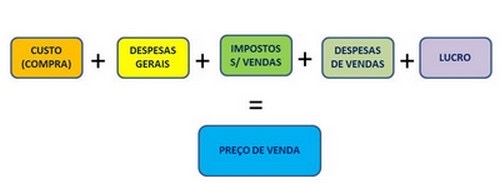 QUANTO É O CONSUMO ANUAL DE BENS E SERVIÇOS DAS PESSOAS/FAMÍLIAS? 
65% DO PIB
MANICÔMIO TRIBUTÁRIO BRASILEIROQUEM PAGA OS IMPOSTOS SOBRE OS BENS E SERVIÇOS?R- OS CONSUMIDORES FINAIS QUE SÃO AS PESSOAS FÍSICAS/FAMÍLIAS
QUANTO SE ARRECADA NO BRASIL? 
33% DO PIB
QUANTO OS BRASILEIROS PAGAM DE IMPOSTOS?        
      43% DO PIB
QUANTO DOS 33% SÃO OS IMPOSTOS SOBRE OS PRECOS DOS BENS E SERVICOS?
75% DE 33% = 25% ARRECADADOS + 10% NÃO ARRECADADOS = 35% DO PIB
0 QUE SÃO ESTES 10%?
 7% DE RENÚNCIAS FISCAIS  E 3% DE INADIMPLÊNCIAS
E OS 10% COM QUEM FICA? 
COM AS EMPRESAS QUE TEM BENEFÍCIOS FISCAIS E AS QUE SÃO INADIMPLENTES
QUAL É A SONEGAÇÃO FISCAL NO BRASIL? 
8% DO PIB
AS ALÍQUOTAS SERÃO MENORES? EM QUANTO?SIM, COM O IVA NA BASE CONSUMO, AS ALÍQUOTAS SERÃO EM MÉDIA 30% MENORESE OS PREÇOS GERAIS SERÃO MENORES NA MESMA PROPORÇÃO
QUANTO É O CUSTO DA BUROCRACIA? 
DE 1% A 2% DO PIB
QUAL É O ESTOQUE DE DÍDA ATIVA? 
 45% DO PIB
QUAL É O ESTOQUE DO CONTENCIOSO? 
75% DO PIB
QUAIS SAO AS CONSEQUÊNCIAS DESTE MANICÕMIO TRIBUTÁRIO? 
BAIXÍSSIMO CRESCIMENTO ECONÔMICO, DESEMPREGO CRÔNICO, FALTA DE COMPETITIVIDADE, BAIXOS SALÁRIOS E BAIXO PODER AQUISITIVO
DESDE QUANDO O BRASIL COVIVE COM ESTE CAOS TRIBUTÁRIO? 
HÁ MAIS DE 40 ANOS, DESDE A DÉCADA DE 1980.
E NOS ÚLTIMOS 10 ANOS? 
NOSSA ECONOMIA TEVE O PIOR CRESCIMENTO DO MUNDO, O PIOR SISTEMA TRUBUTÁRIO E PIOR AMBIENTE DE NEGÓCIOS DO MUNDO.
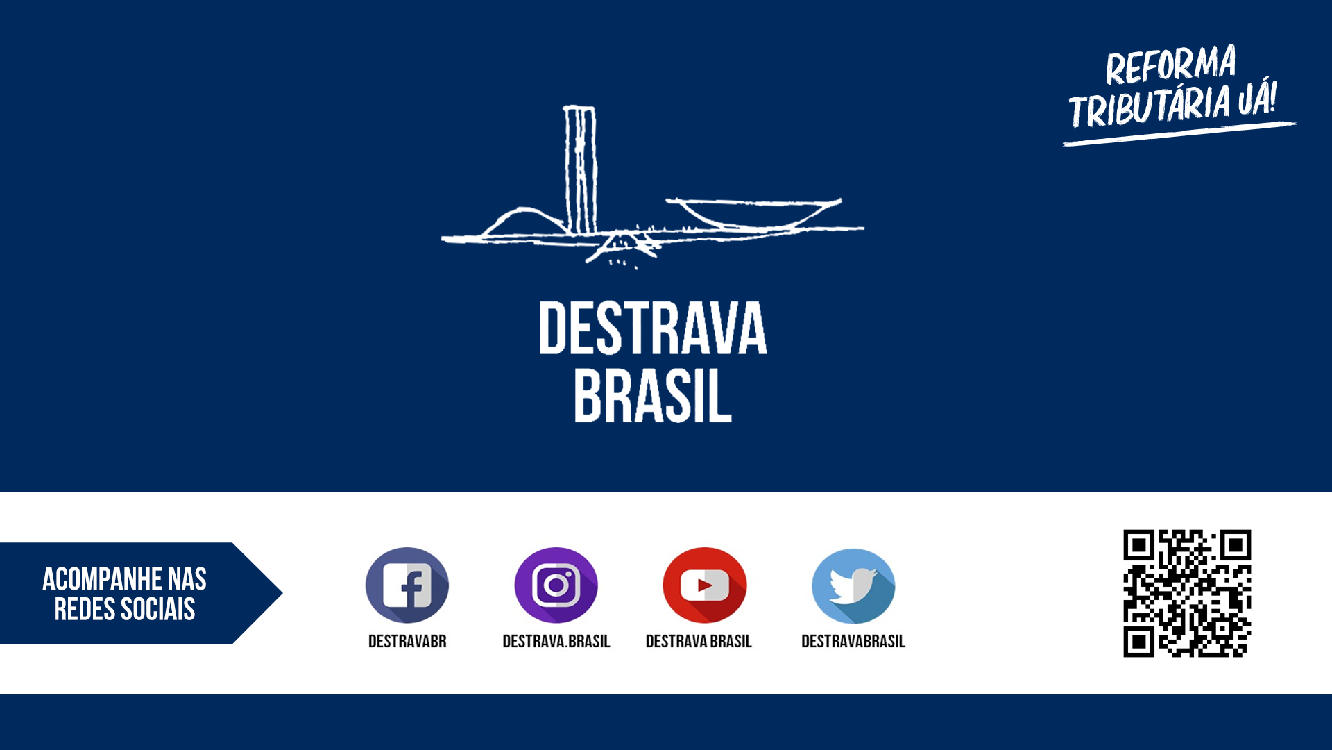 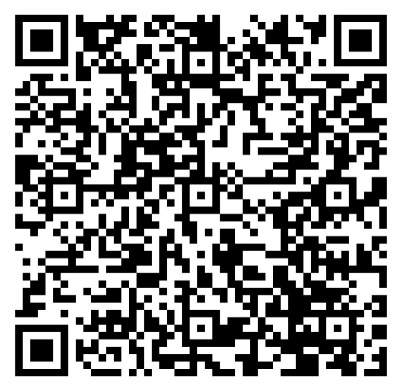